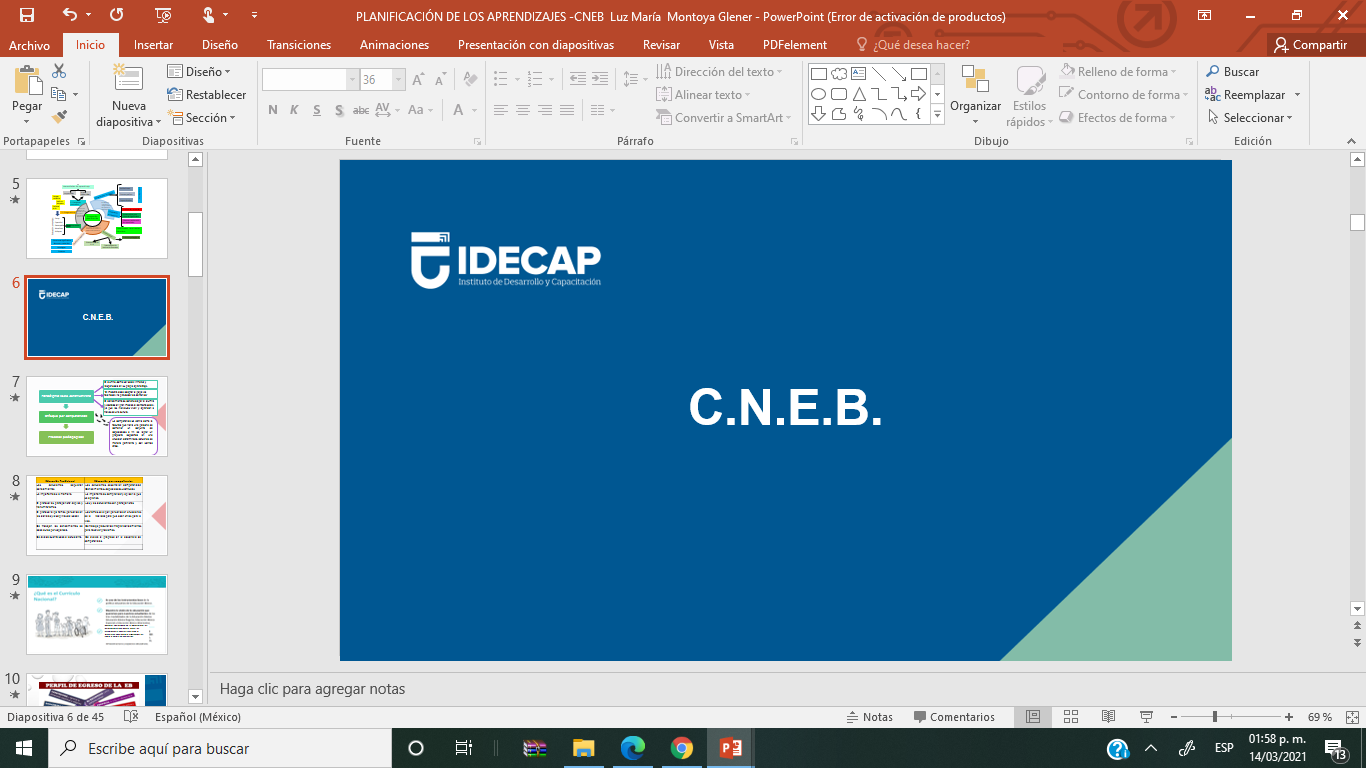 EVALUACIÓN FORMATIVA Y RETROALIMENTACIÓN
Ponente : Luz María Montoya Glener
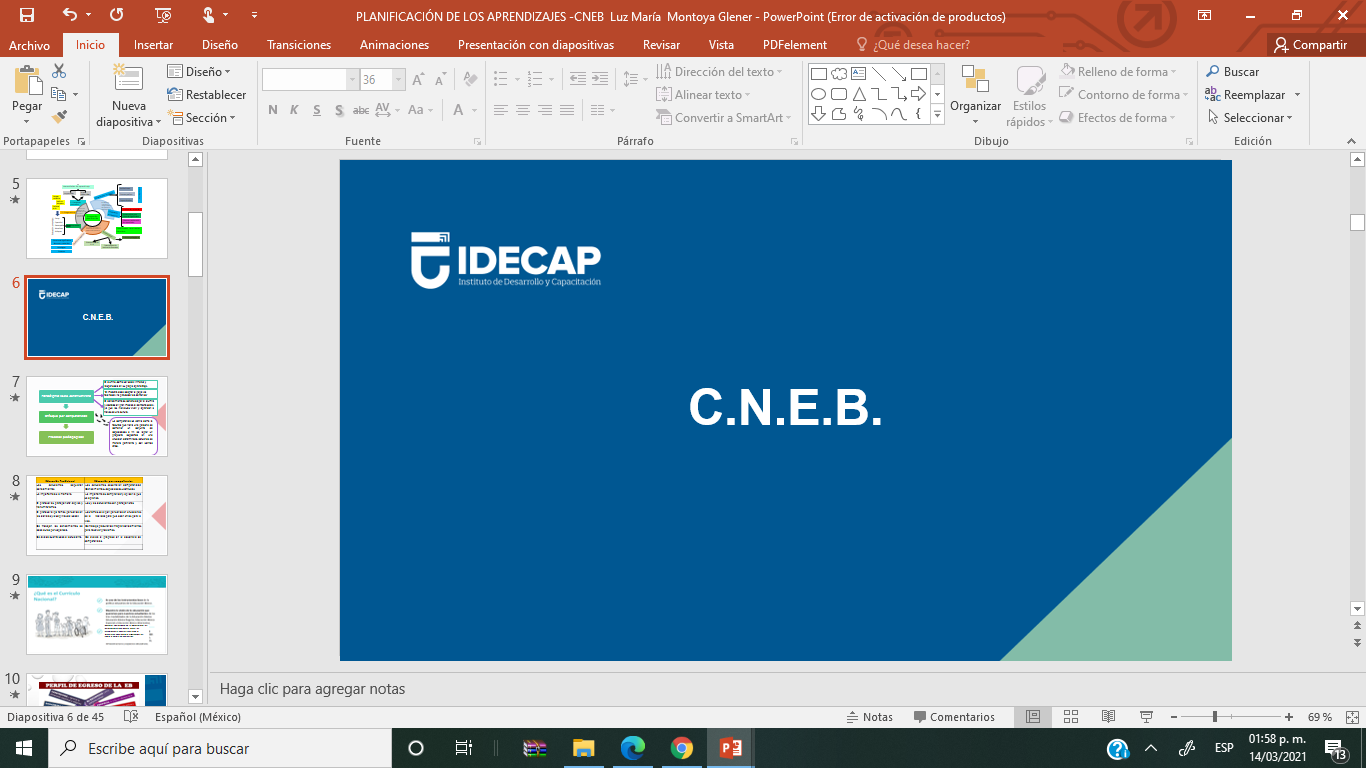 EDUCACIÓN TRADICIONAL VS EDUCACIÓN POR COMPETENCIAS
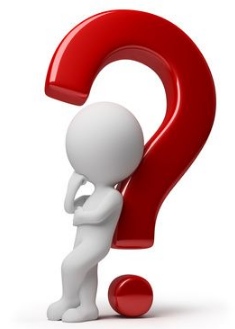 Ponente : Luz María Montoya Glener
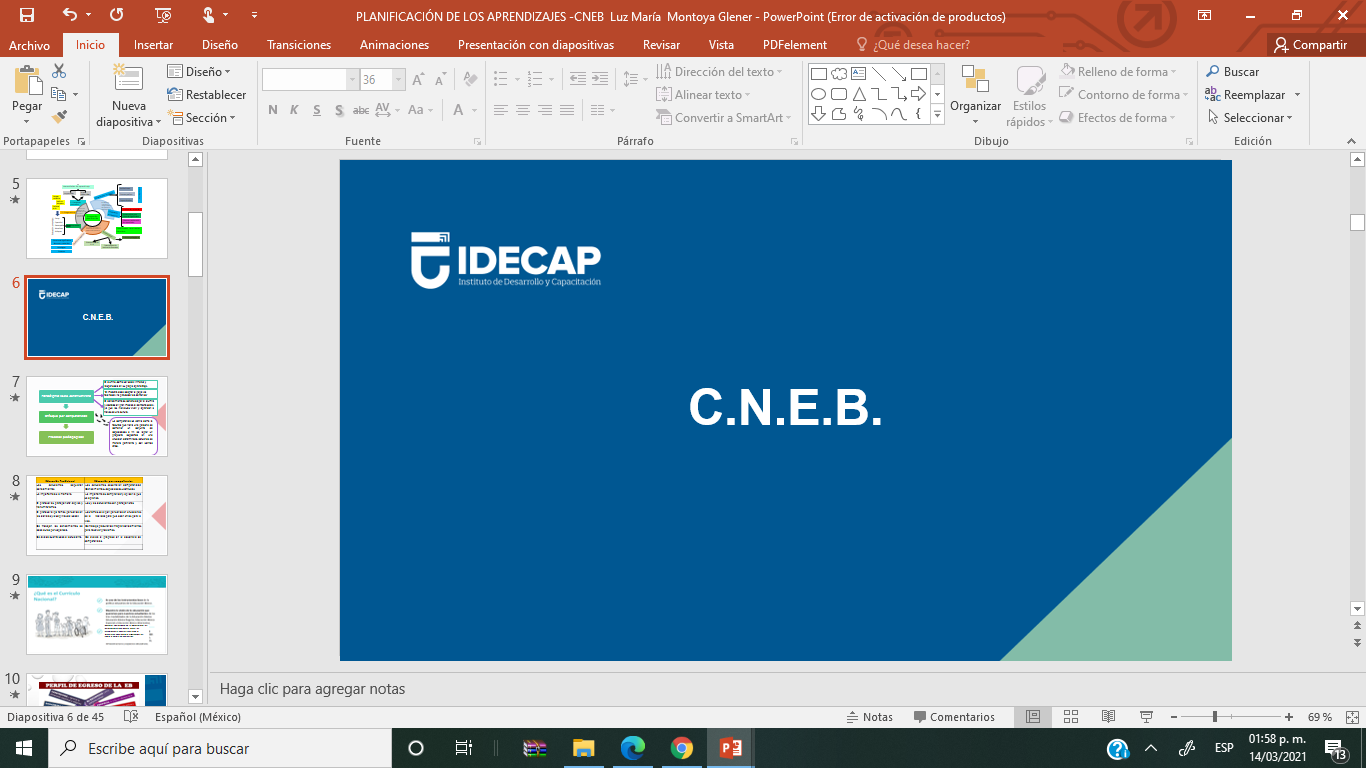 COMPETENCIAS TRANSVERSALES
PERFIL DE EGRESO
ENFOQUES TRANSVERSALES
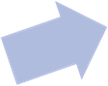 CAPACIDADES
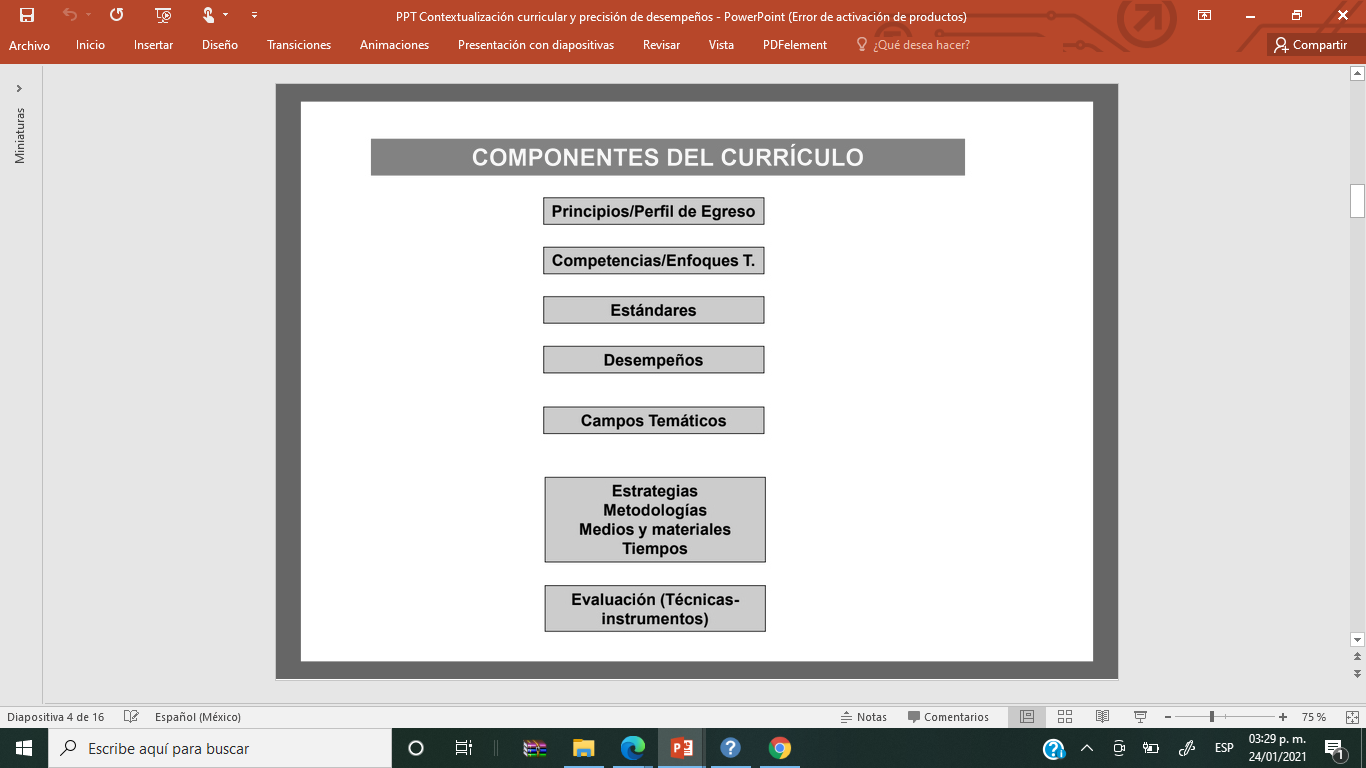 ORIENTACIONES METODOLÓGICAS PARA EL PROCESO DE E-A
Planificación-Mediación -Evaluación
Características de las y los estudiantes y su contexto
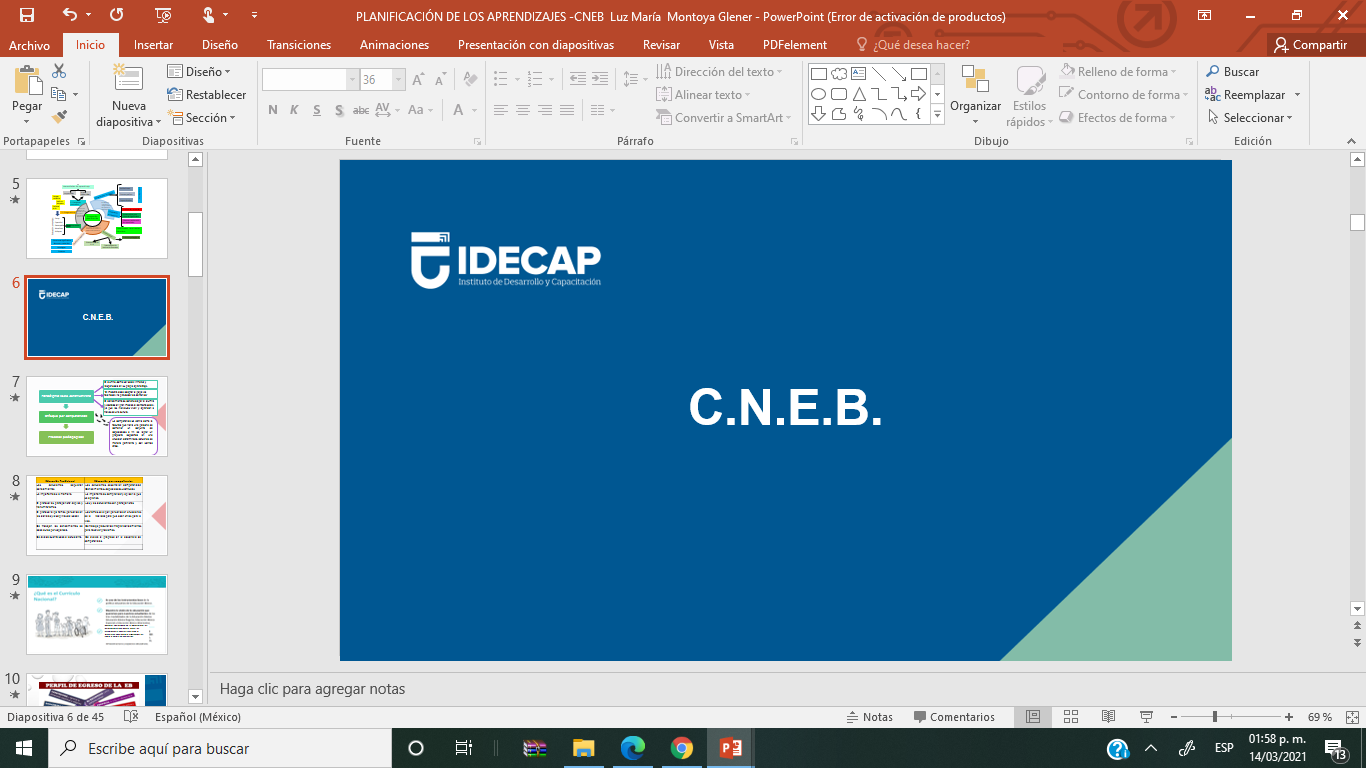 ENFOQUE POR COMPETENCIAS
Ponente : Luz María Montoya Glener
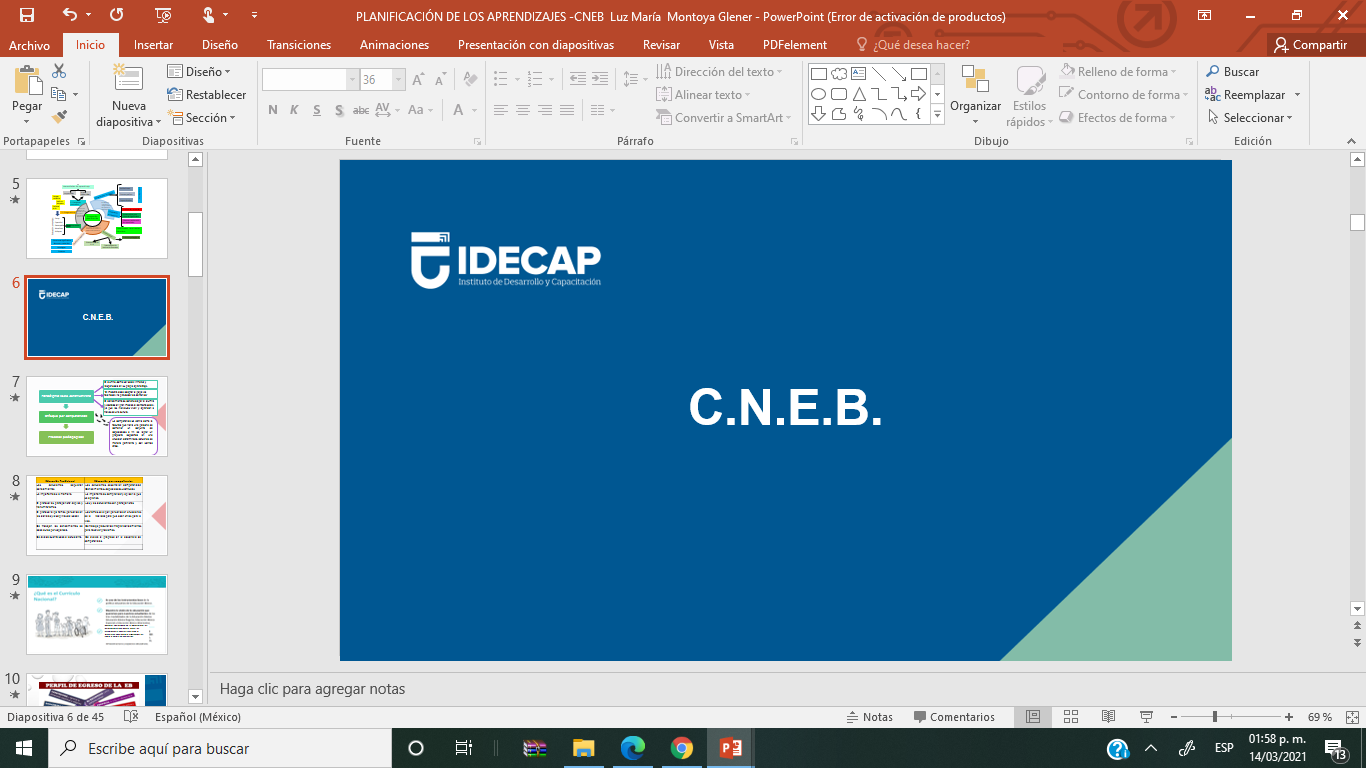 ENFOQUE POR COMPETENCIAS
La finalidad es que los estudiantes puedan  responder a las demandas de nuestro tiempo,  aspirando a su formación integral, preparándolos  para afrontar un contexto de incertidumbre.

Requiere que utilicemos formas de enseñanza  que permitan al estudiante afrontar y dar  respuesta a diversas situaciones, movilizando sus  competencias.

Al planificar debemos considerar diseñar y  organizar acciones, espacios, recursos,  estrategias que permitan el desarrollo de  competencias.
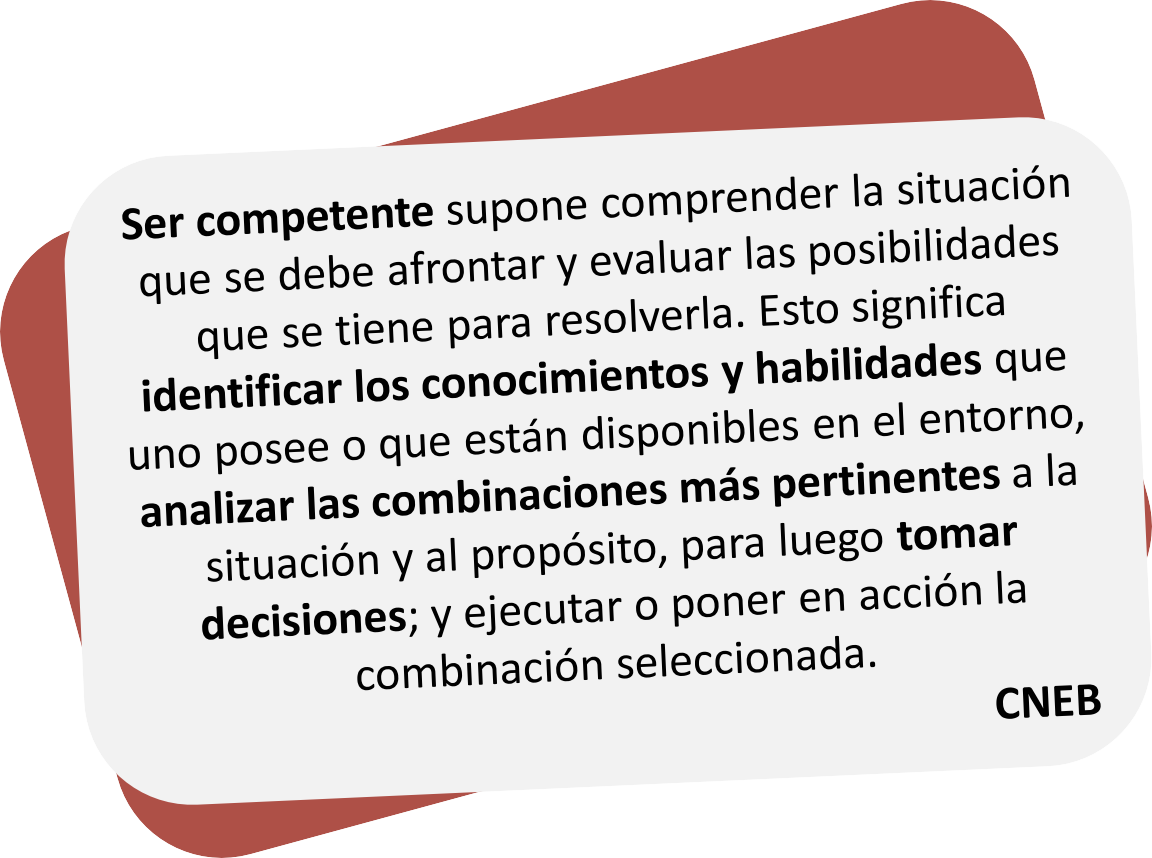 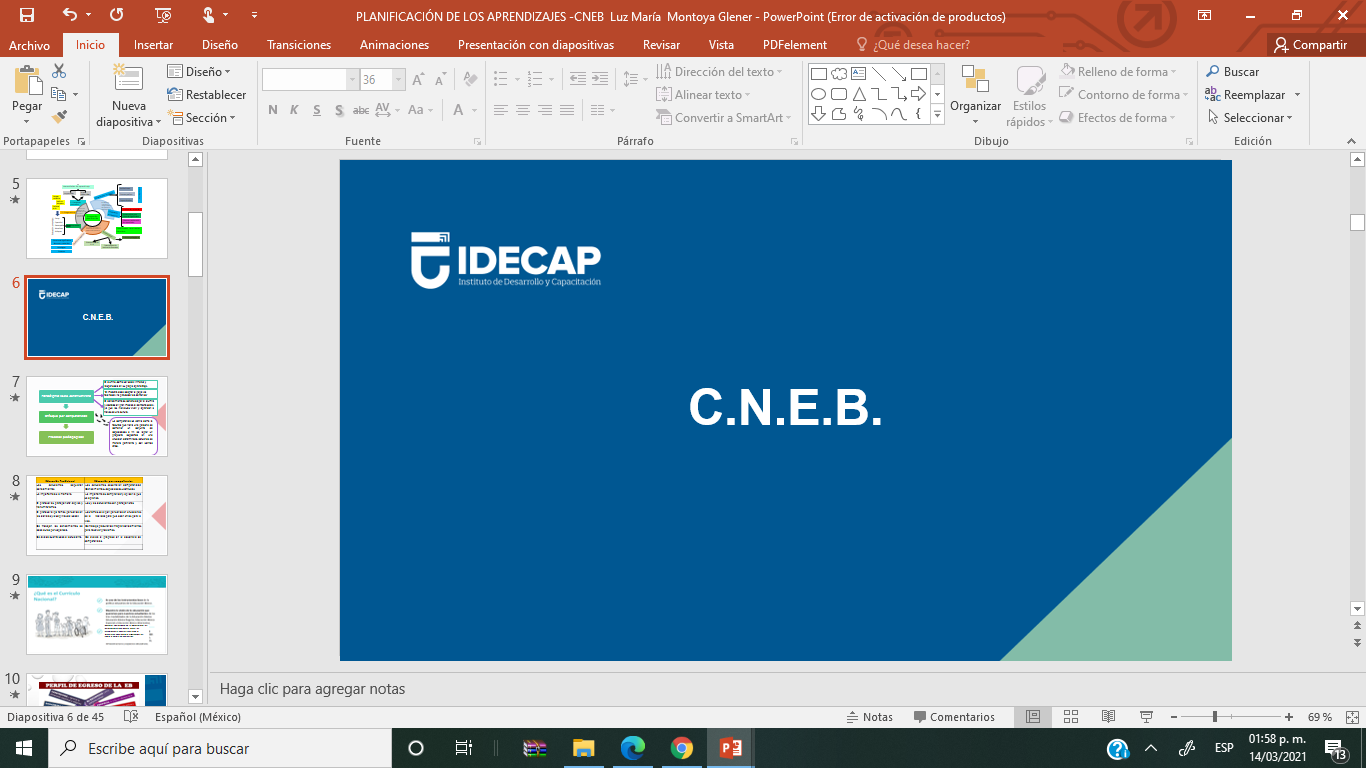 ENFOQUE FORMATIVO DE LA EVALUACIÓN
Ponente : Luz María Montoya Glener
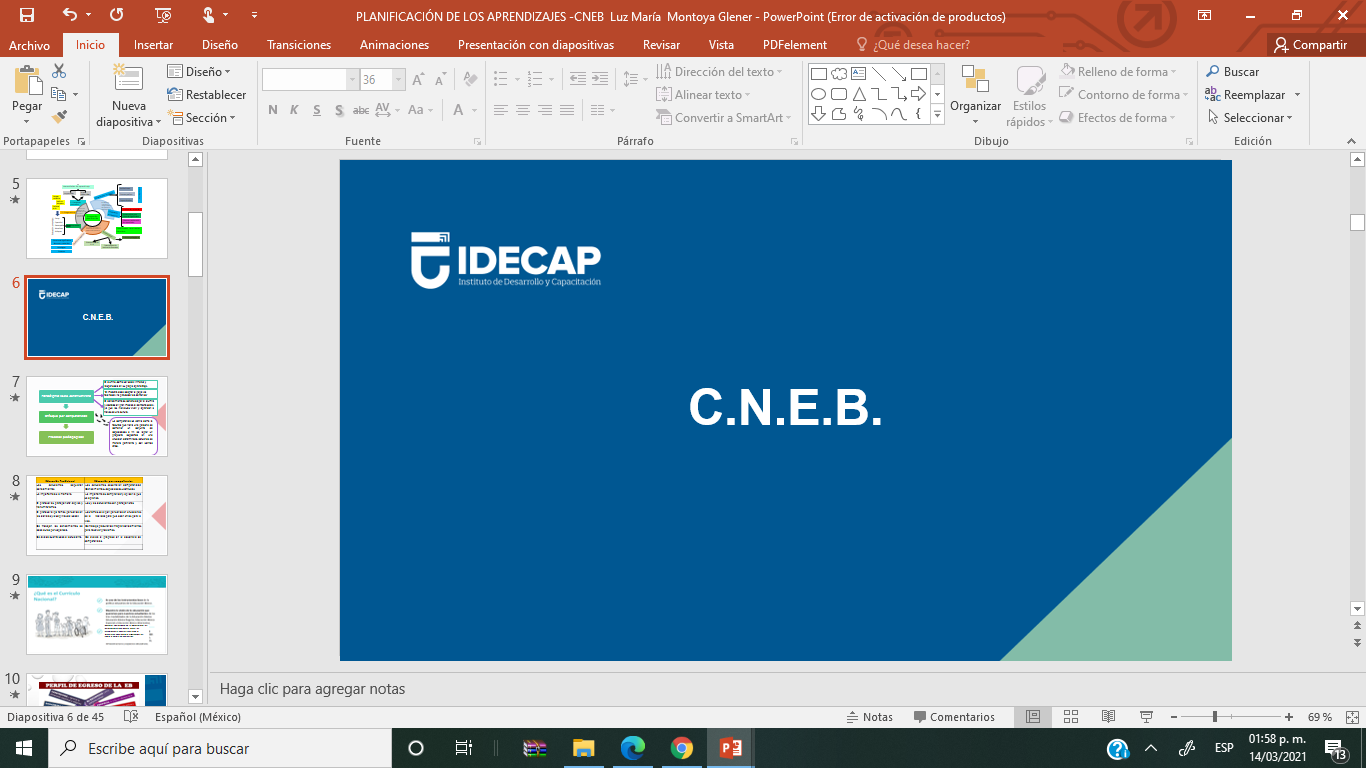 Enfoque formativo de la evaluación
Valorar el desempeño de los estudiantes al resolver situaciones o  problemas que signifiquen retos genuinos.

Identificar el nivel actual en el que se encuentran los estudiantes
respecto de las competencias.

Crear oportunidades continuas para que el estudiante demuestre  hasta dónde es capaz de combinar de manera pertinente las  diversas capacidades que integran una competencia.
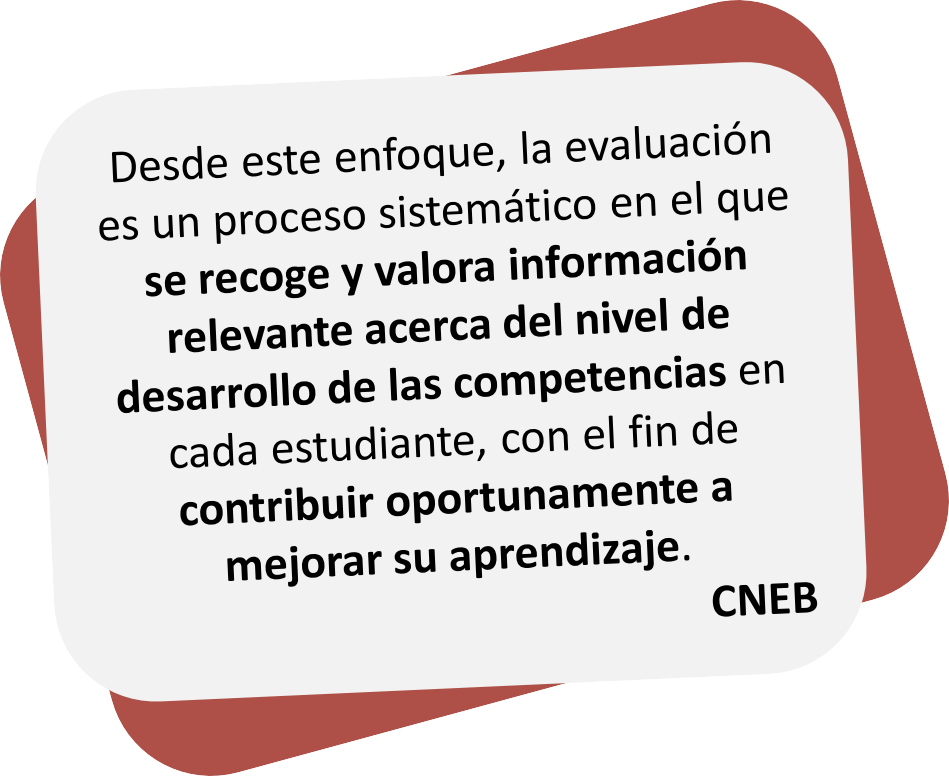 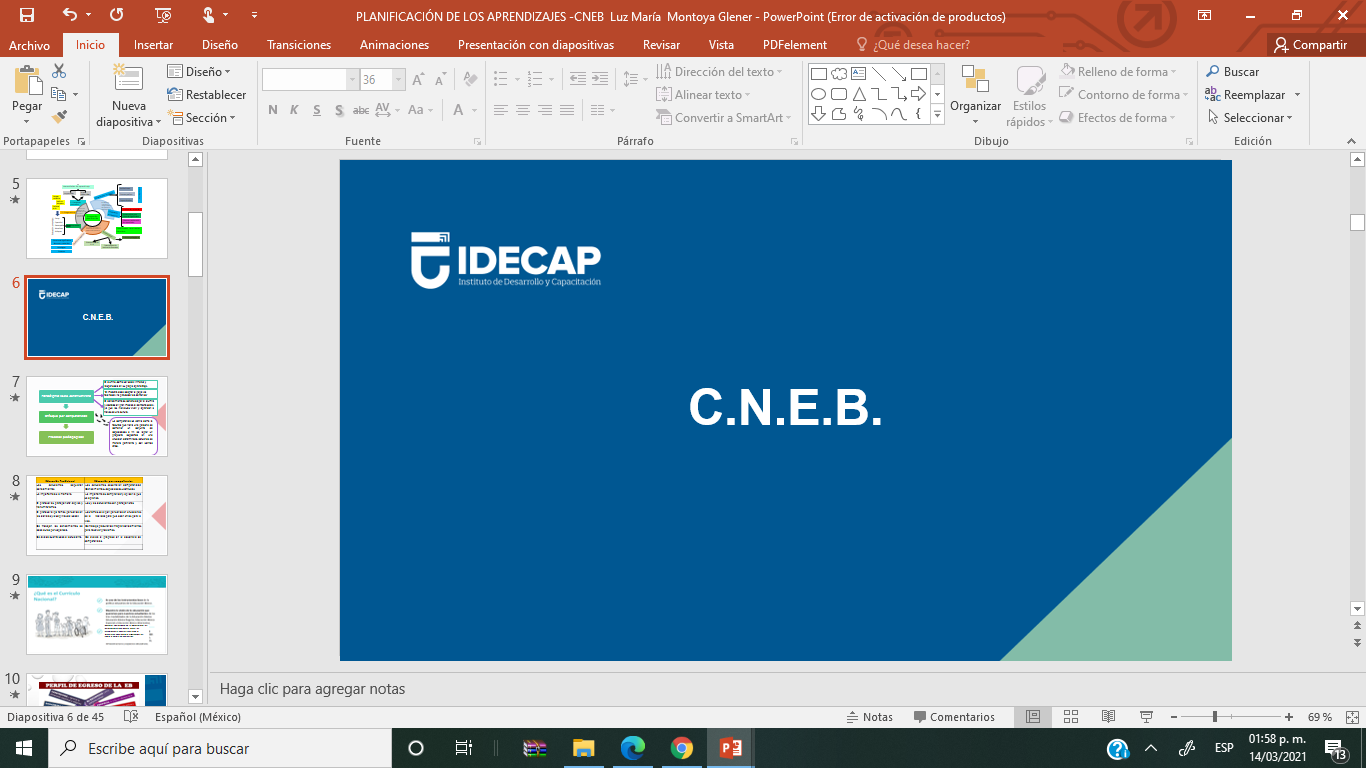 ¿Qué busca la Evaluación  Formativa?
Crear oportunidades  continuas para que el  estudiante demuestre hasta  dónde es capaz de combinar  de manera pertinente las  diversas capacidades que  integran una competencia.
Identificar el nivel actual en el  que se encuentran los  estudiantes respecto de las  competencias con el fin de  ayudarlos a avanzar hacia  niveles más altos.
Valorar el desempeño de los  estudiantes al resolver  situaciones o problemas que  signifiquen retos genuinos que  les permitan poner en juego,  integrar y combinar diversas  capacidades.
EVIDENCIA
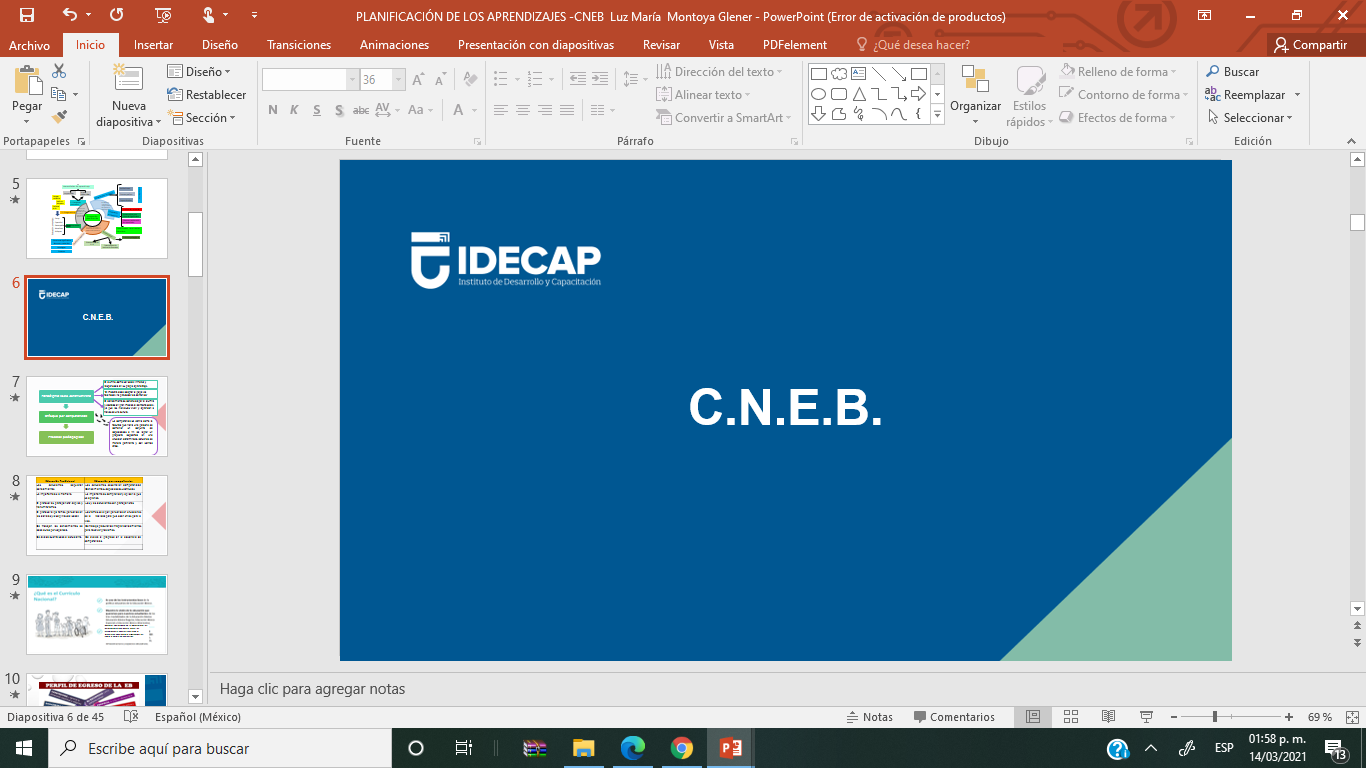 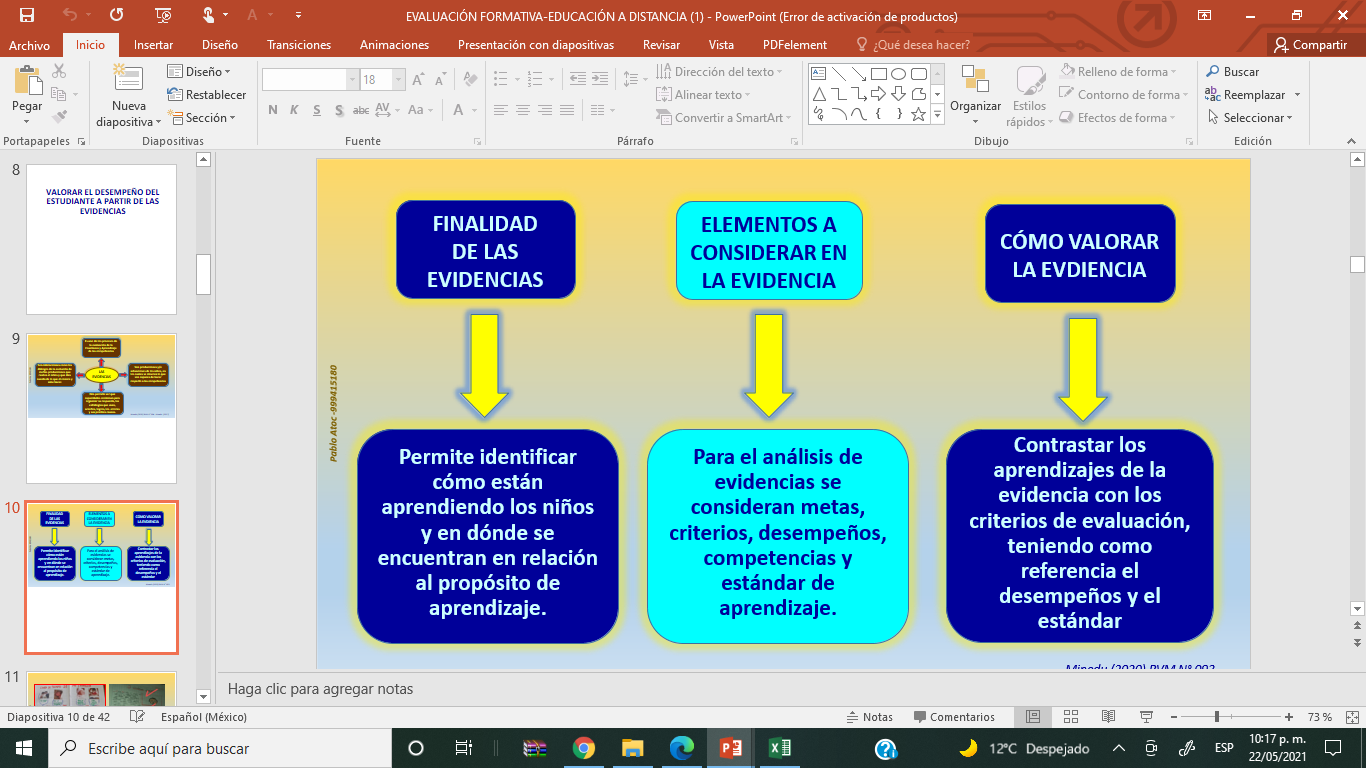 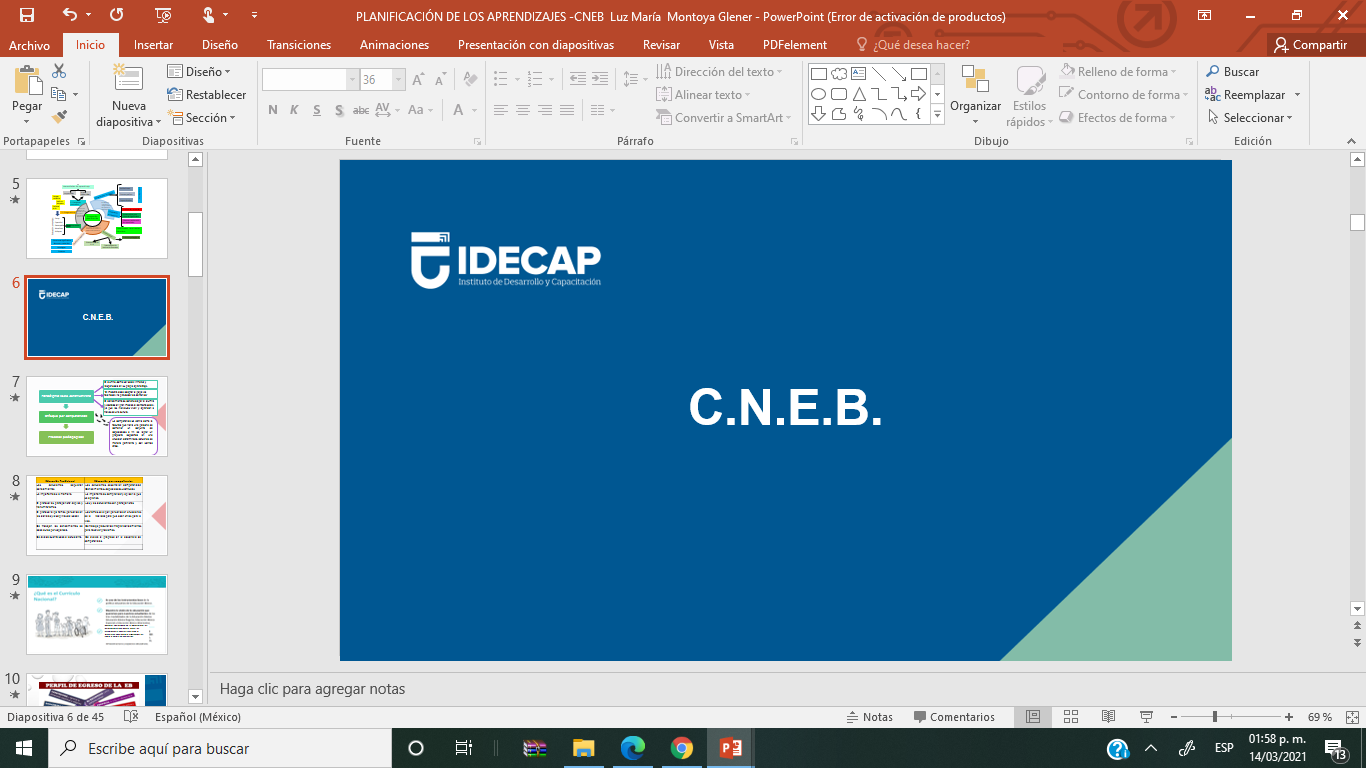 LO QUE PERMITE :
Atender a la diversidad de necesidades de  aprendizaje
Brindar oportunidades en función a los niveles
alcanzados
Acortar brechas , el rezago, deserción o la
exclusión
Retroalimentar permanentemente.
Modificar nuestras prácticas de enseñanza.
Propiciar el logro de competencias
Lograr autonomía
Desarrollar la metacognición
Aumentar la confianza
Aprender a comunicarse
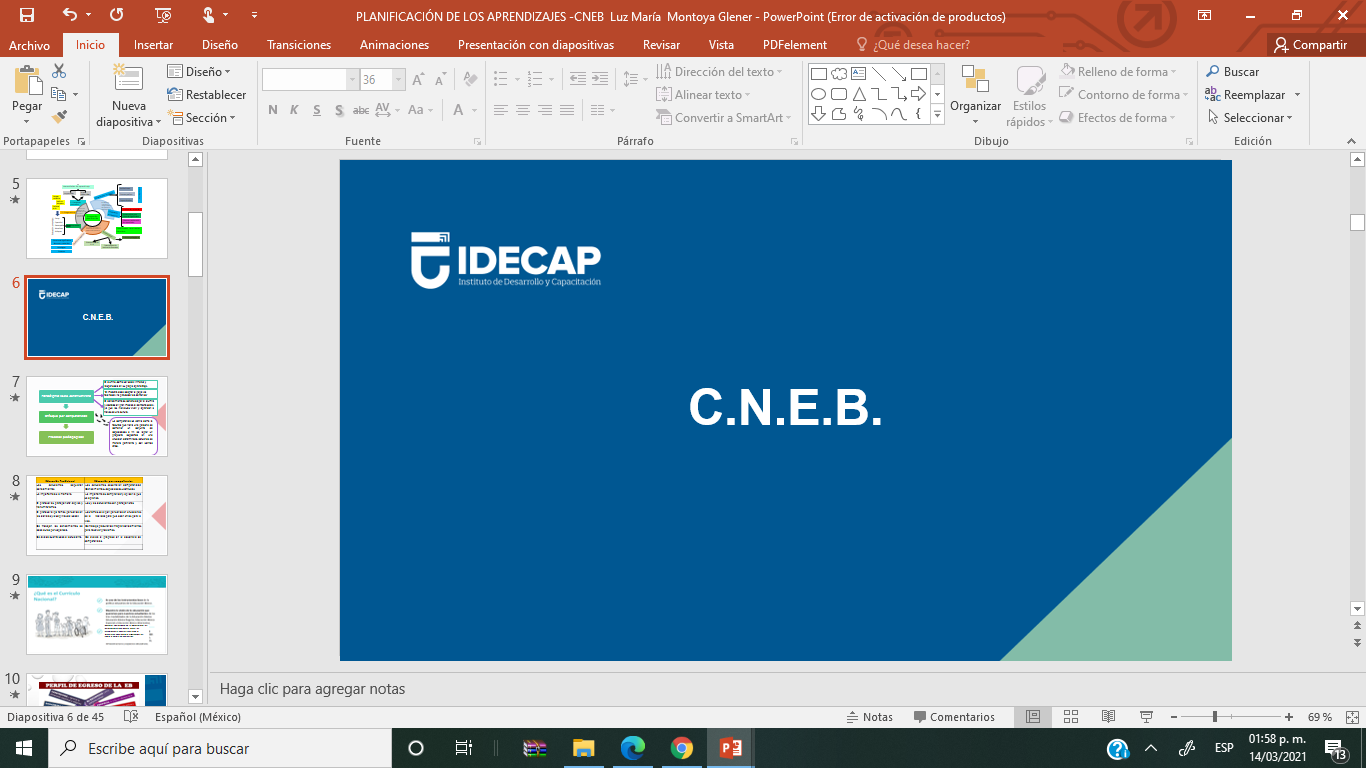 CONSTRUCCIÓN DE LOS DESEMPEÑOS PRECISADOS
Ponente : Luz María Montoya Glener
¿Cuál es la relación entre los estándares de evaluación y los desempeños?
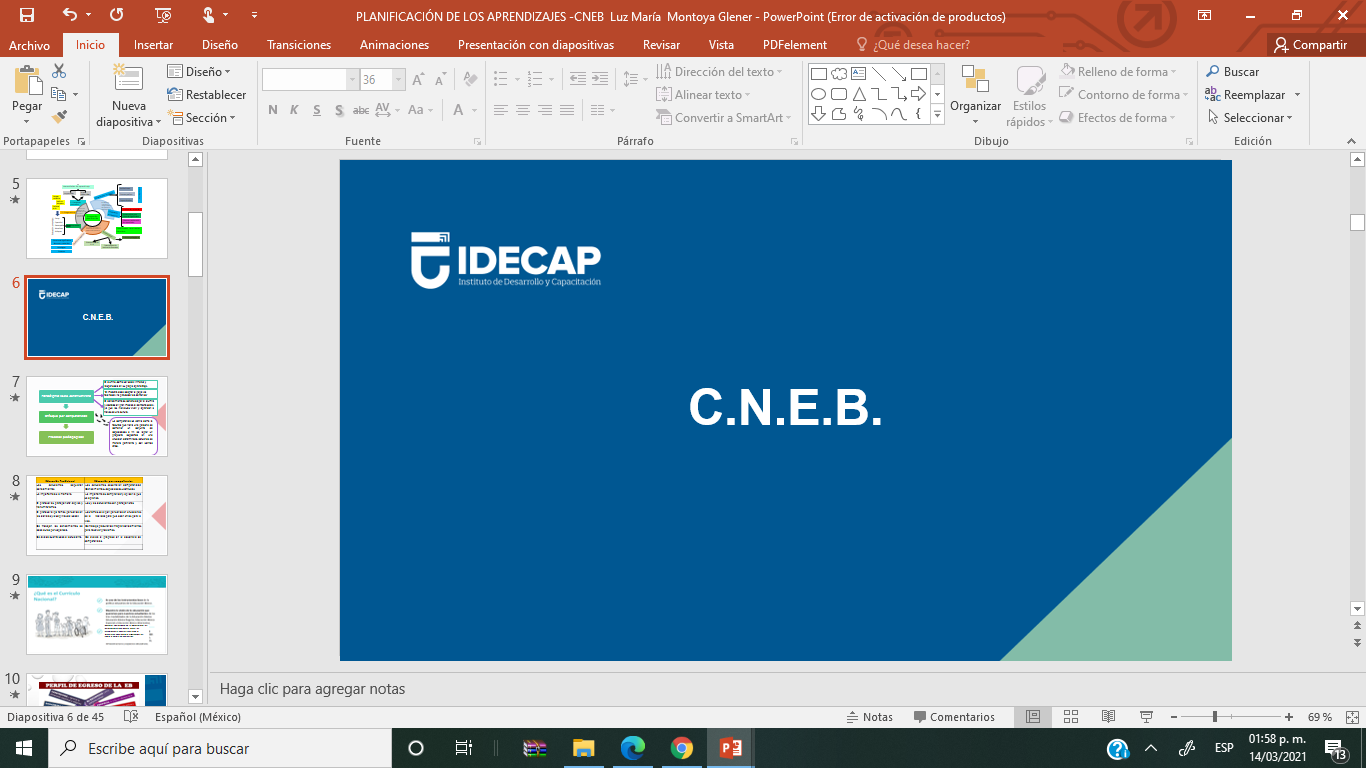 ESTÁNDARES
Son descripciones del desarrollo de la competencia en niveles de creciente complejidad, desde el inicio hasta el fin de la Educación Básica, de acuerdo a la secuencia que sigue la mayoría de estudiantes que progresan en una competencia determinada. Estas descripciones son holísticas porque hacen referencia de manera articulada a las capacidades que se ponen en acción al resolver o enfrentar situaciones auténticas. Estas descripciones definen el nivel que se espera puedan alcanzar todos los estudiantes al finalizar los ciclos de la Educación Básica. No obstante, es sabido que en un mismo grado escolar se observa una diversidad de niveles de aprendizaje, como lo han evidenciado las evaluaciones nacionales e internacionales, y que muchos estudiantes no logran el estándar definido. Por ello, los estándares sirven para identificar cuán cerca o lejos se encuentra el estudiante en relación con lo que se espera logre al final de cada ciclo, respecto de una determinada competencia. En ese sentido, los estándares de aprendizaje tienen por propósito ser los referentes para la evaluación de los aprendizajes tanto a nivel de aula como a nivel de sistema (evaluaciones nacionales, muestrales o censales (Página 25 del CNEB)
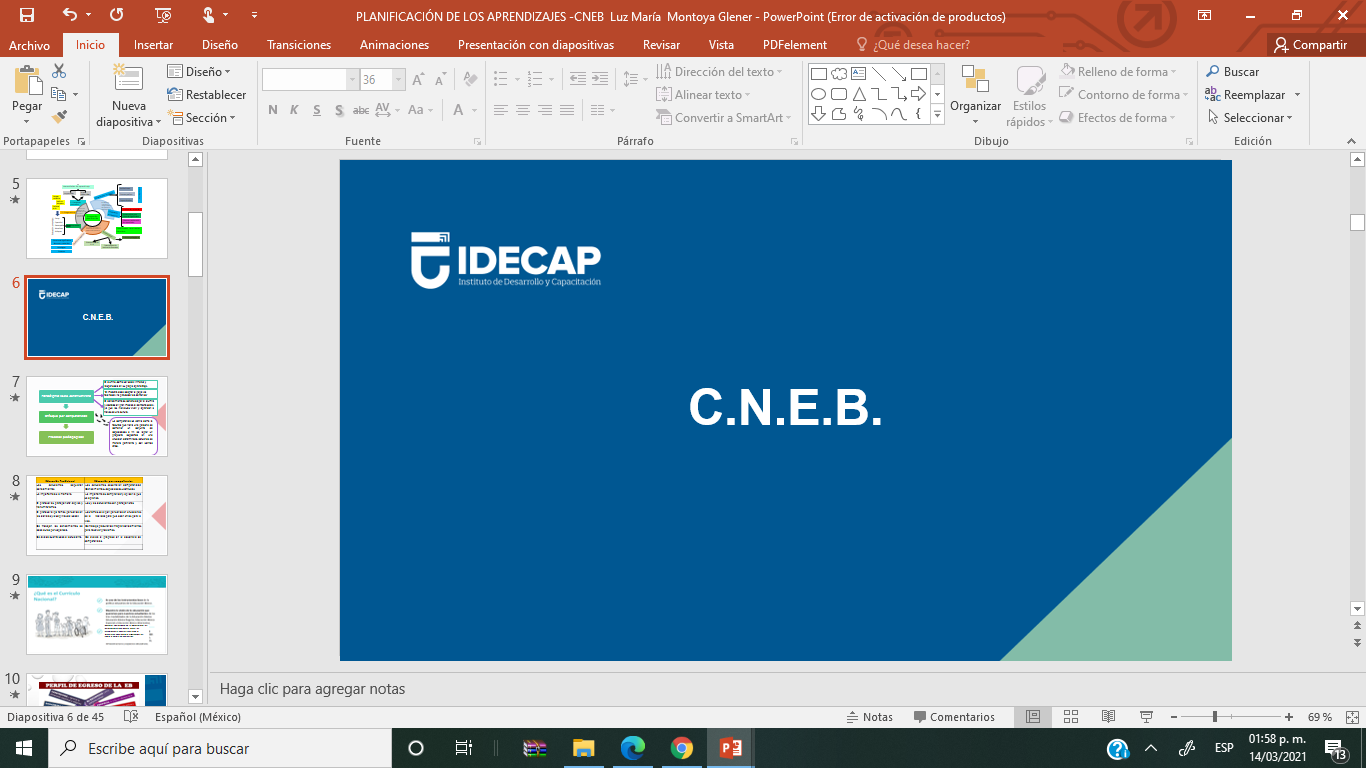 DESEMPEÑO
Son descripciones específicas de lo que hacen los estudiantes respecto a los niveles de desarrollo de las competencias (estándares de aprendizaje). Son observables en una diversidad de situaciones o contextos. No tienen carácter exhaustivo, más bien ilustran algunas actuaciones que los estudiantes demuestran cuando están en proceso de alcanzar el nivel esperado de la competencia o cuando han logrado este nivel. Los desempeños se presentan en los programas curriculares de los niveles o modalidades, por edades (en el nivel inicial) o grados (en las otras modalidades y niveles de la Educación Básica), para ayudar a los docentes en la planificación y evaluación, reconociendo que dentro de un grupo de estudiantes hay una diversidad de niveles de desempeño, que pueden estar por encima o por debajo del estándar, lo cual le otorga flexibilidad. (Página 26 del CNEB)
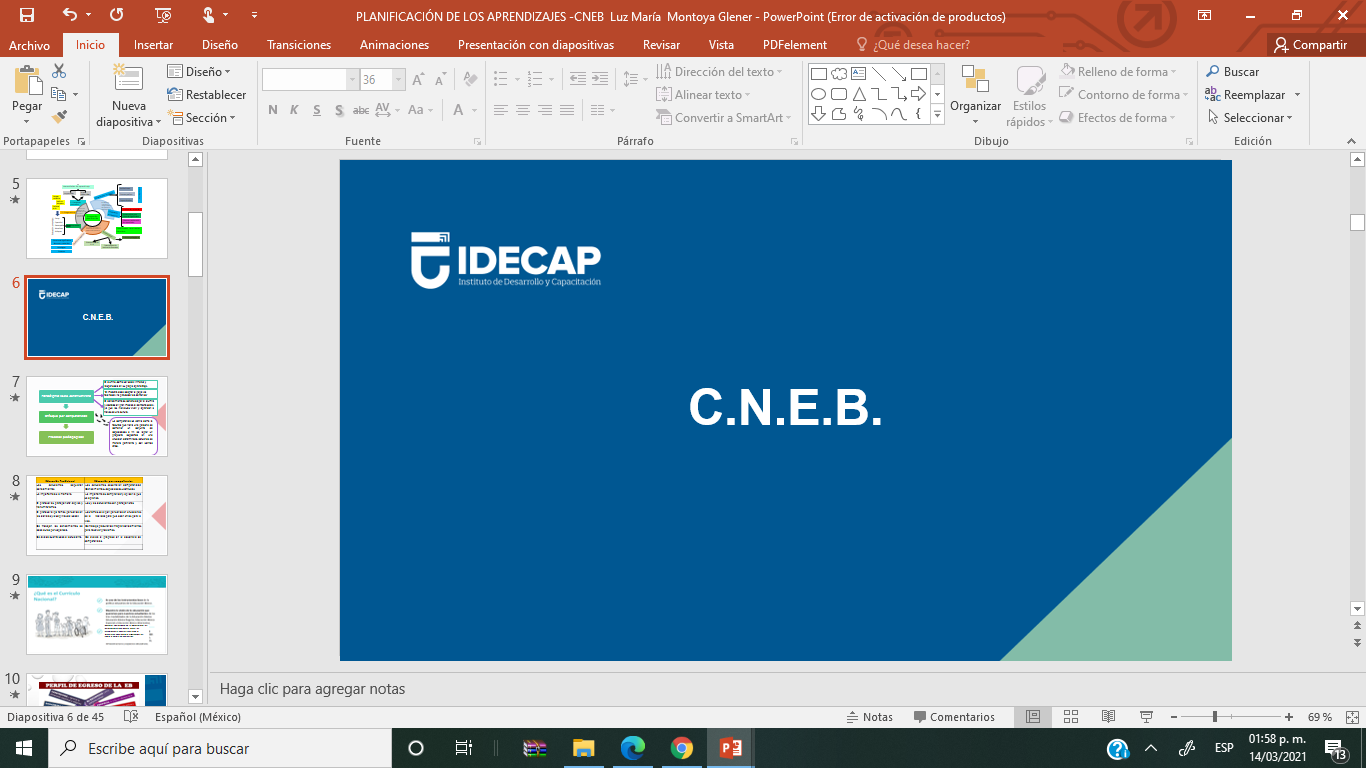 ¿ CÓMO PRECISAR EL DESEMPEÑO?
Para el NIVEL INICIAL no se precisan los desempeños porque los niños tienen ritmos y estilos madurativos aún en proceso de construcción y nuestras actividades son en función de áreas integradas.
Para los NIVELES DE PRIMARIA Y SECUNDARIA si debemos precisarlos ya que además de buscar la complejidad según el ciclo o grado que cursan los alumnos, los docentes realizan actividades específicas para cada área curricular.
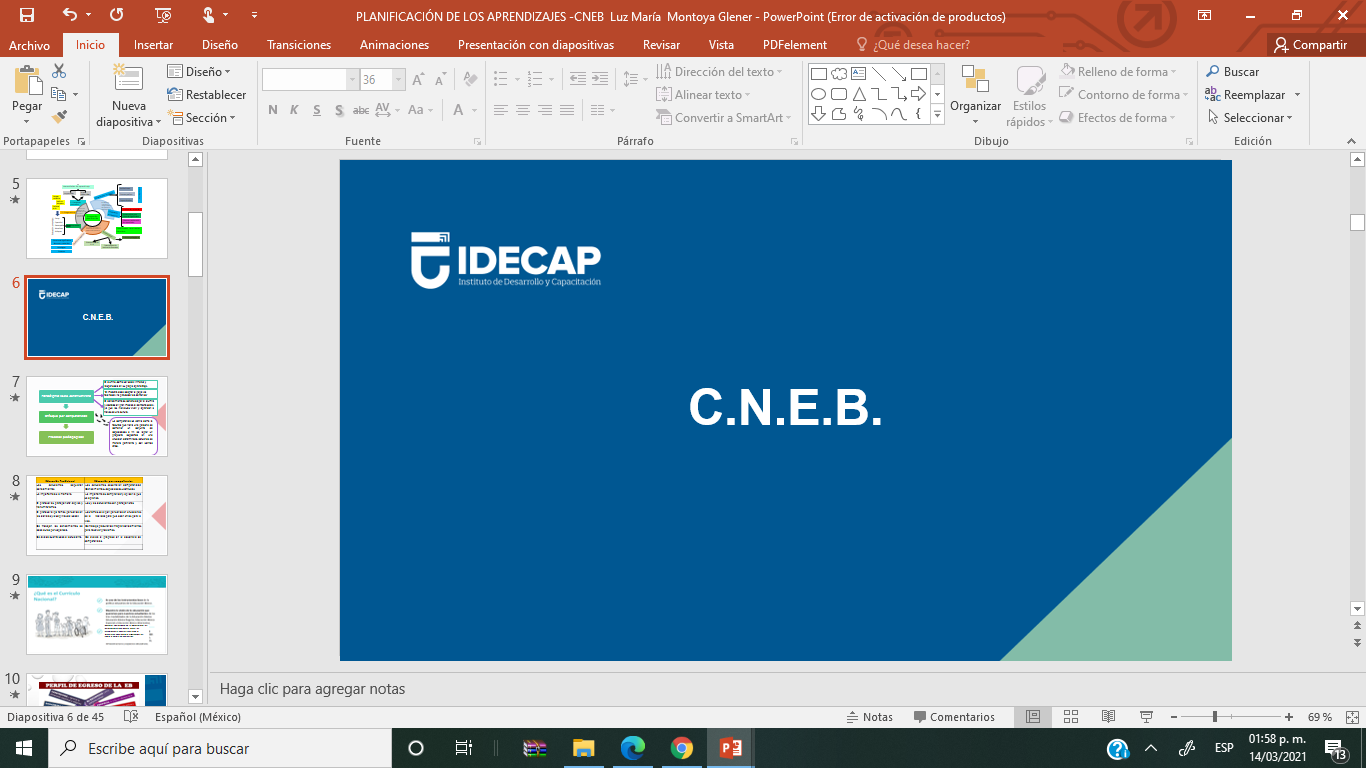 CONSIDERACIONES PARA PRECISAR LOS DESEMPEÑOS
No quitar habilidades que puedan disminuir la complejidad o exigencia del desempeño
No quitar procesos o acciones específicas que se trabajarán en la actividad o unidad de aprendizaje.
Agregar proceso o conceptos, que se necesita para desarrollar la competencia  teniendo en cuenta la situación significativa.
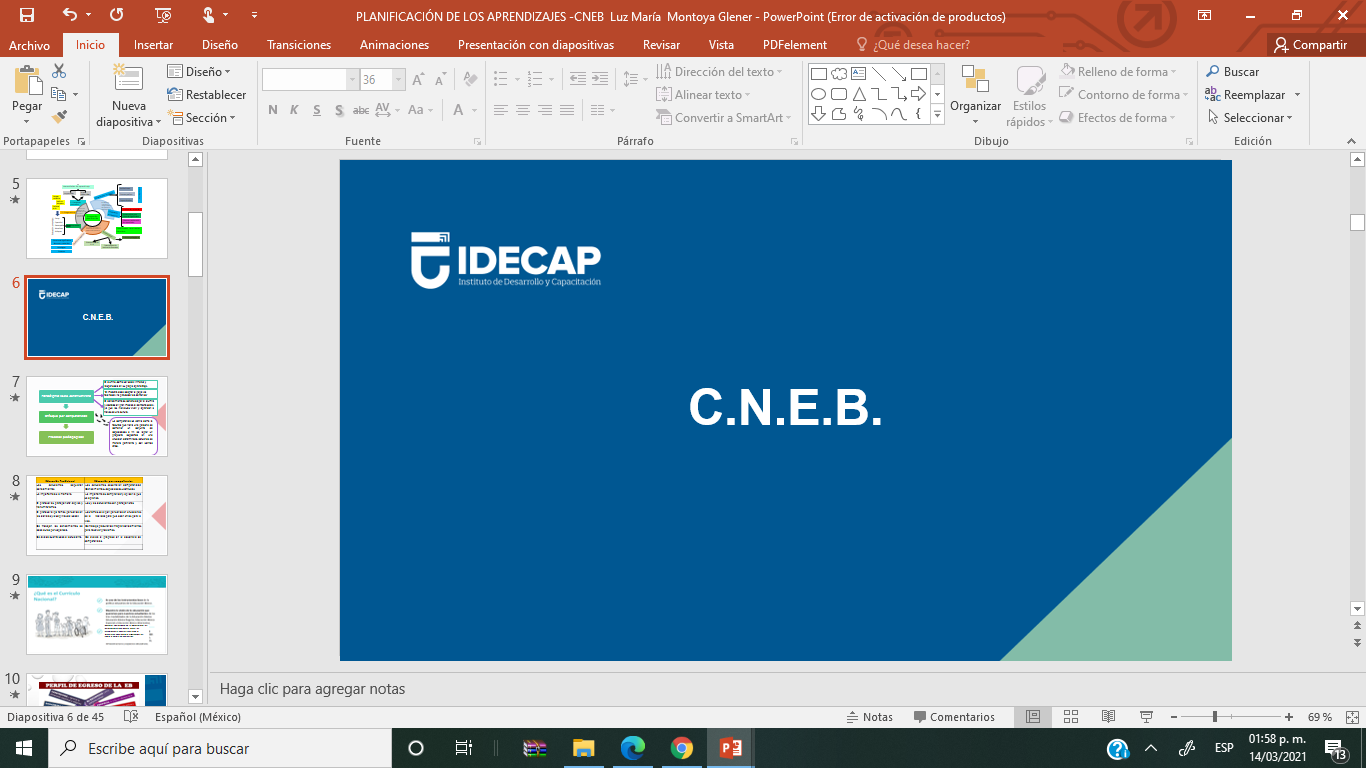 Precisando Desempeño del Área de Educación Física Primaria
En un espacio y tiempo determinado
Reconociendo su lado derecho e izquierdo
A través de nociones arriba-abajo
dentro.- fuera
Cerca- lejos
Se orienta
Con relación a sí mismo y de acuerdo a sus necesidades e intereses
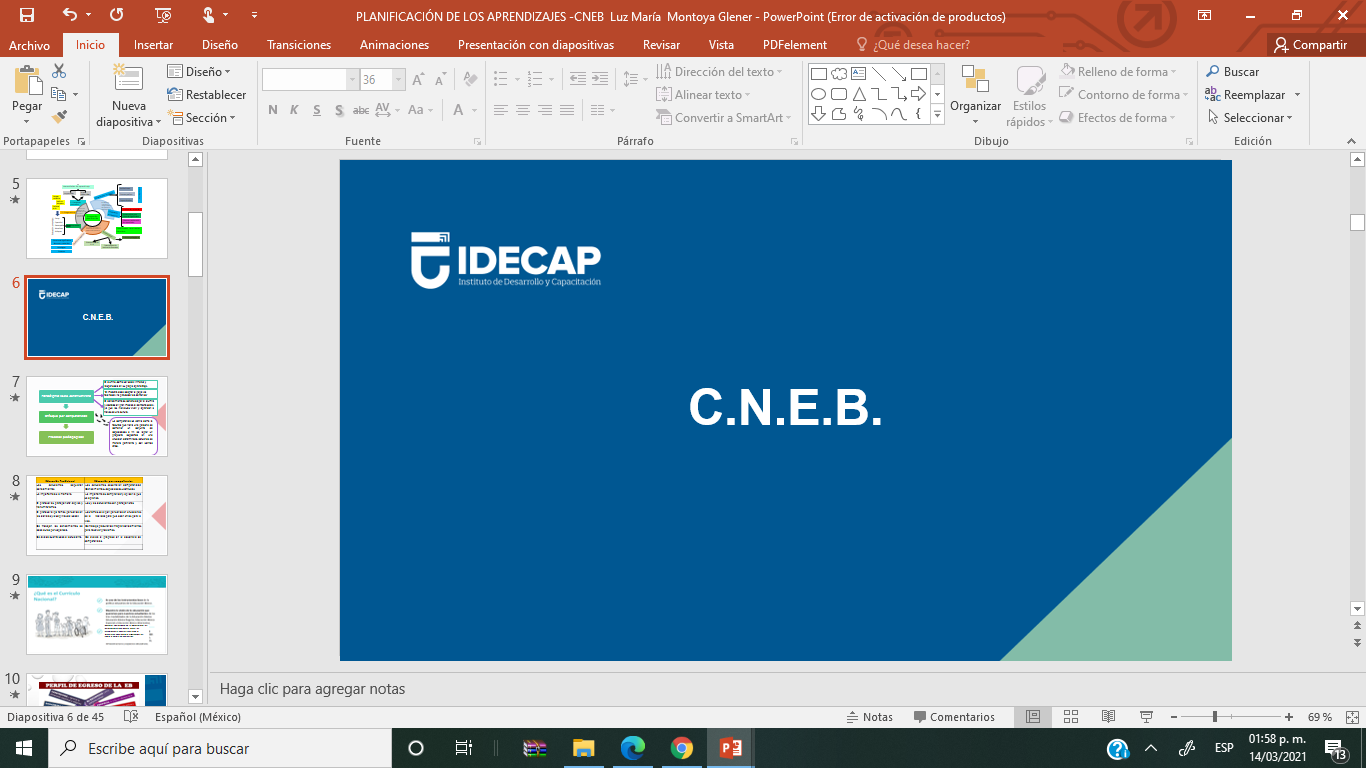 Precisando Desempeño del Área de Educación Física Primaria
En un espacio y tiempo determinado
Reconociendo su lado derecho e izquierdo
Con relación a sí mismo y de acuerdo a sus necesidades e intereses
Se orienta
Se orienta
A través de nociones arriba-abajo
dentro.- fuera
Cerca- lejos
Con relación a sí mismo  y de acuerdo a sus necesidades e intereses
SITUACIÓN SIGNIFICATIVA : Fomentamos una  vida saludable en tiempos de pandemia
CONOCIMIENTO  : Juegos cooperativos
DESEMPEÑO PRECISADO: Se orienta en un espacio y tiempo determinados reconociendo su lado derecho e izquierdo, a través de nociones cerca- lejos en   juegos cooperativos  y con relación a sí mismo y de acuerdo a sus intereses y necesidades para  conllevar una vida saludable
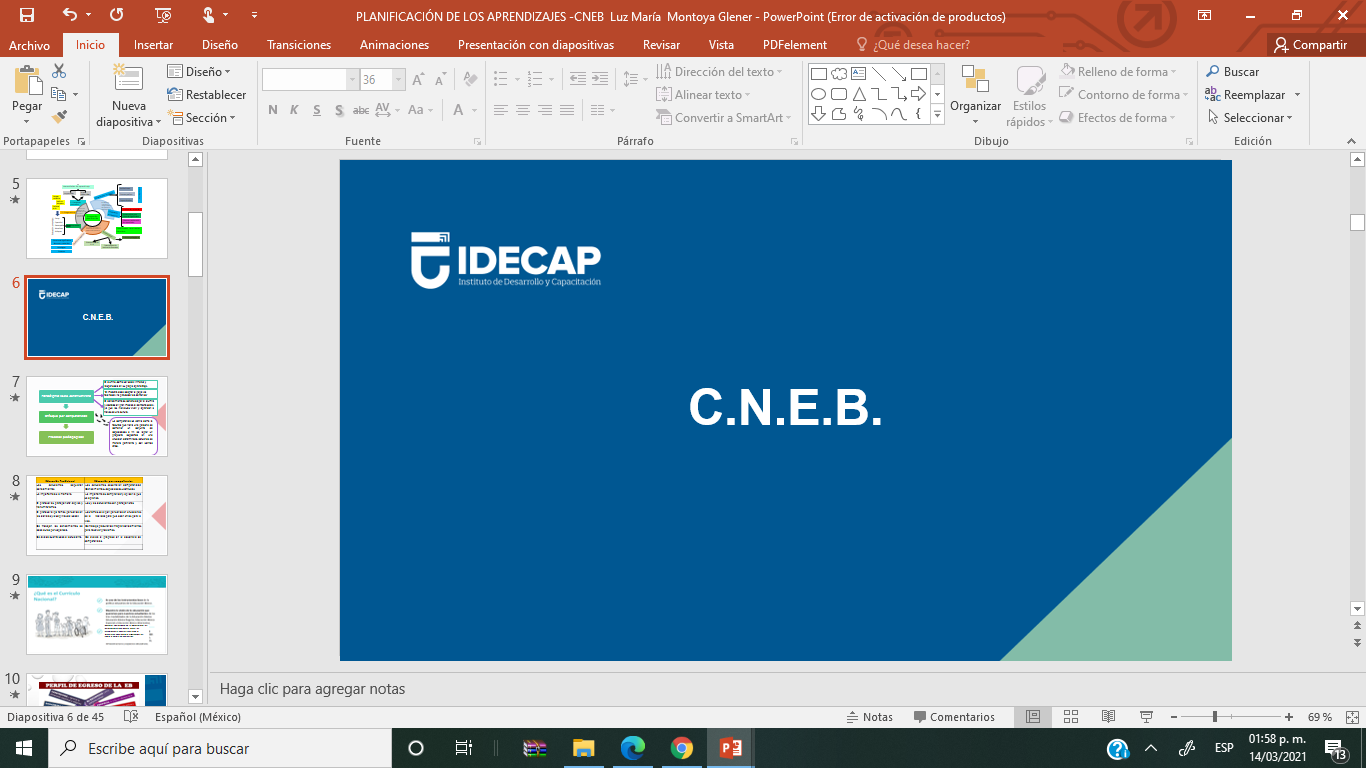 CONSTRUCCIÓN DE LOS CRITERIOS DE EVALUACIÓN
Ponente : Luz María Montoya Glener
CRITERIOS DE EVALUACIÓN
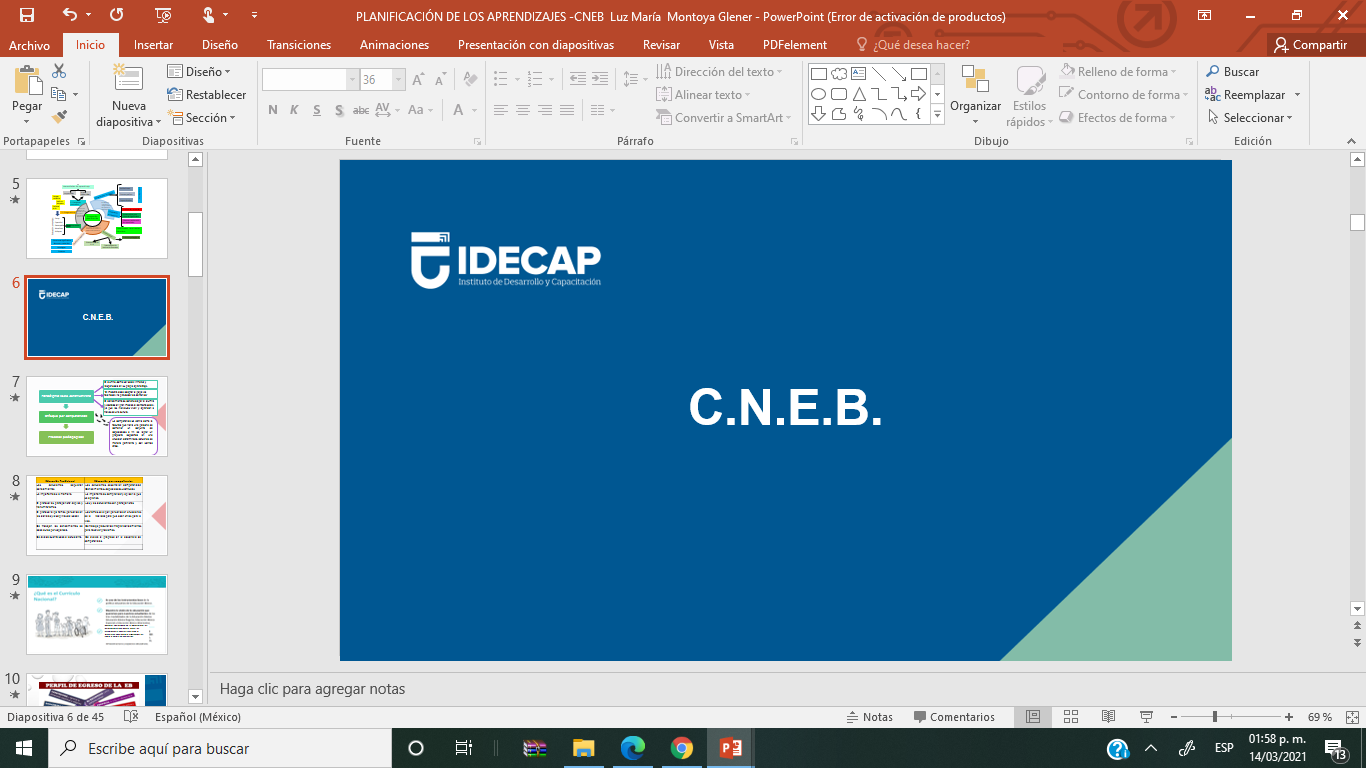 En el caso del proceso de la evaluación para el aprendizaje, dado que la finalidad es brindar retroalimentación, los criterios se utilizarán para observar con detalle los recursos empleados durante el proceso de aprendizaje, que son indispensables para el desarrollo de las competencias explicitadas en los propósitos de aprendizaje.
En el caso del proceso de la evaluación del aprendizaje, dado que la finalidad es determinar el nivel de logro alcanzado en el desarrollo de una competencia, los criterios se utilizarán para observar la combinación de todas sus capacidades durante una acción de respuesta a la situación planteada.
                                                                                                                         RVM N.° 094-2020-MINEDU
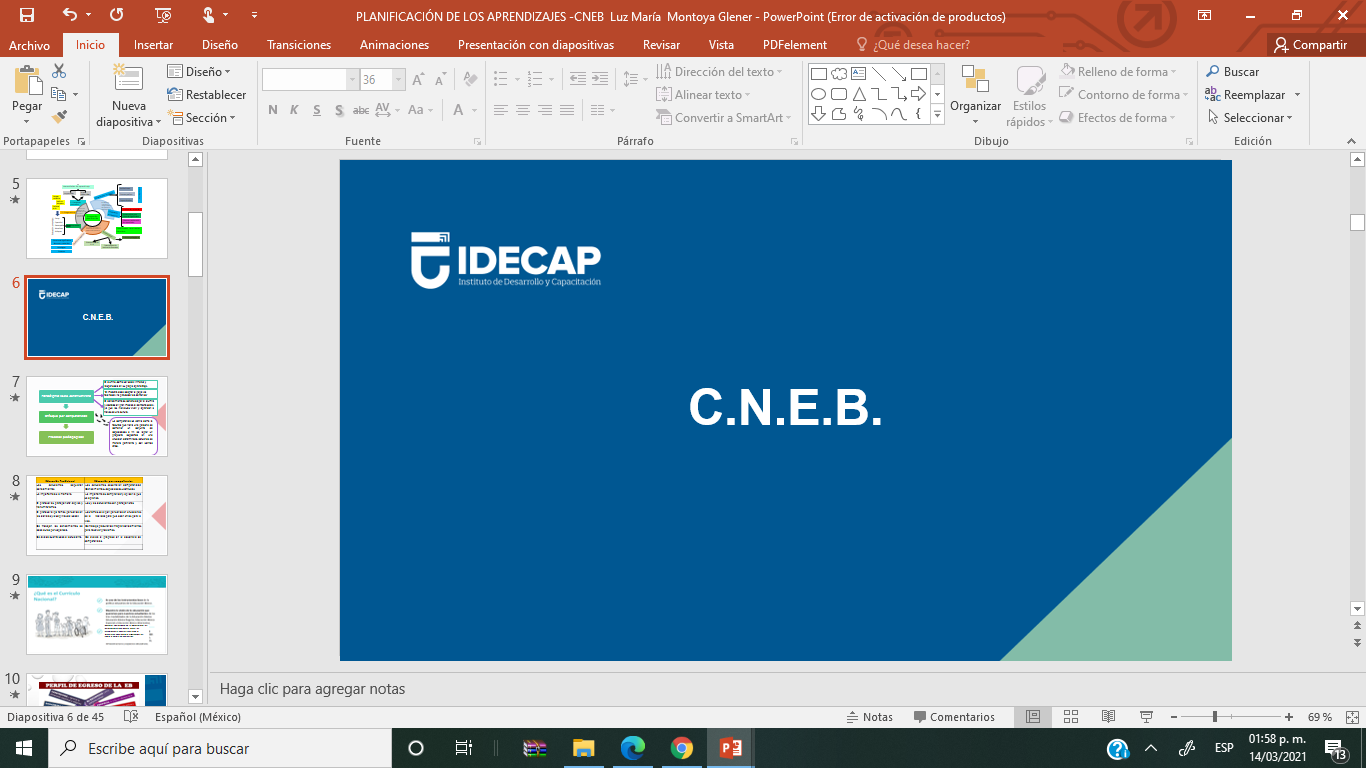 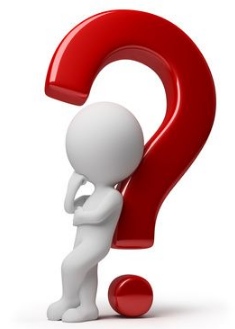 Ponente : Luz María Montoya Glener
PARTICIPAMOS
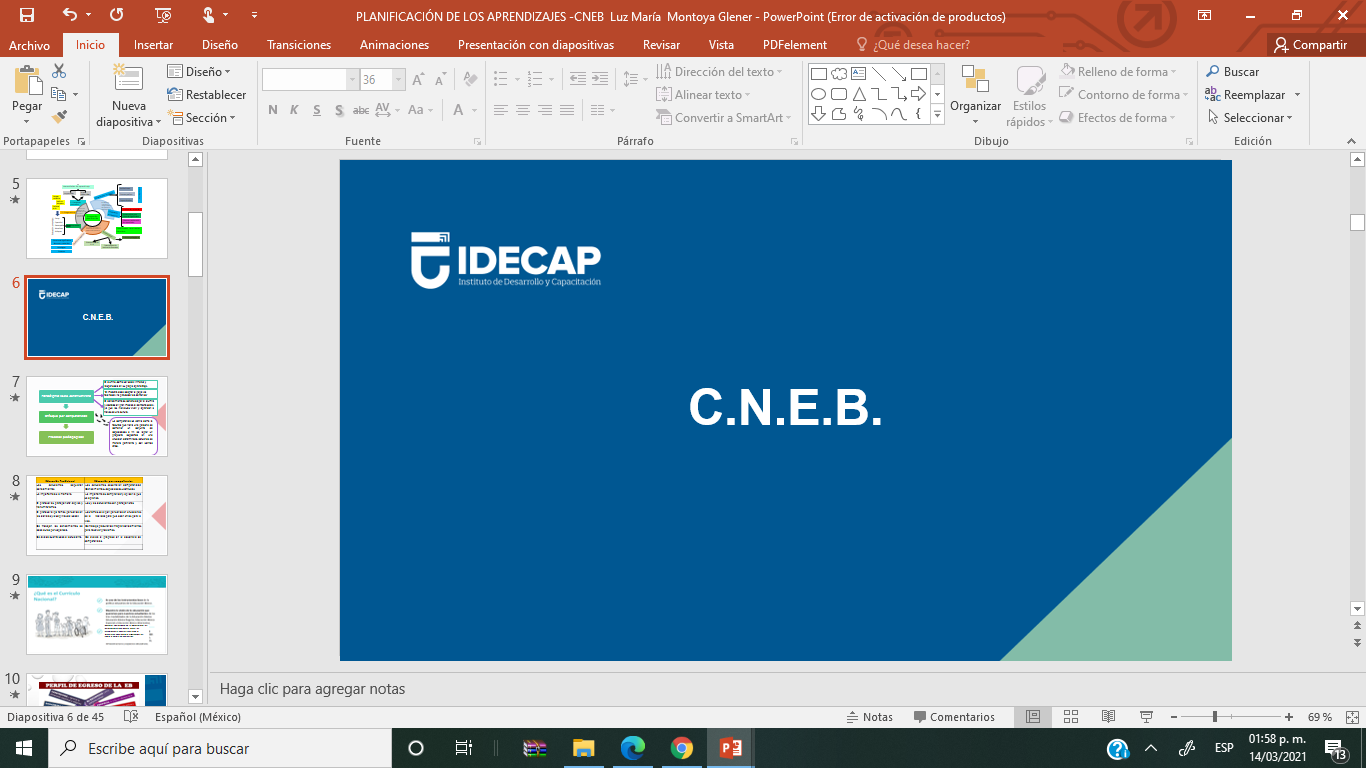 ¿Cuáles son los insumos para  determinar una evidencia?
¿Cuál es el proceso para determinar una evidencia?
3. ¿Cómo establecer los criterios de evaluación de una evidencia?
PARTICIPAMOS
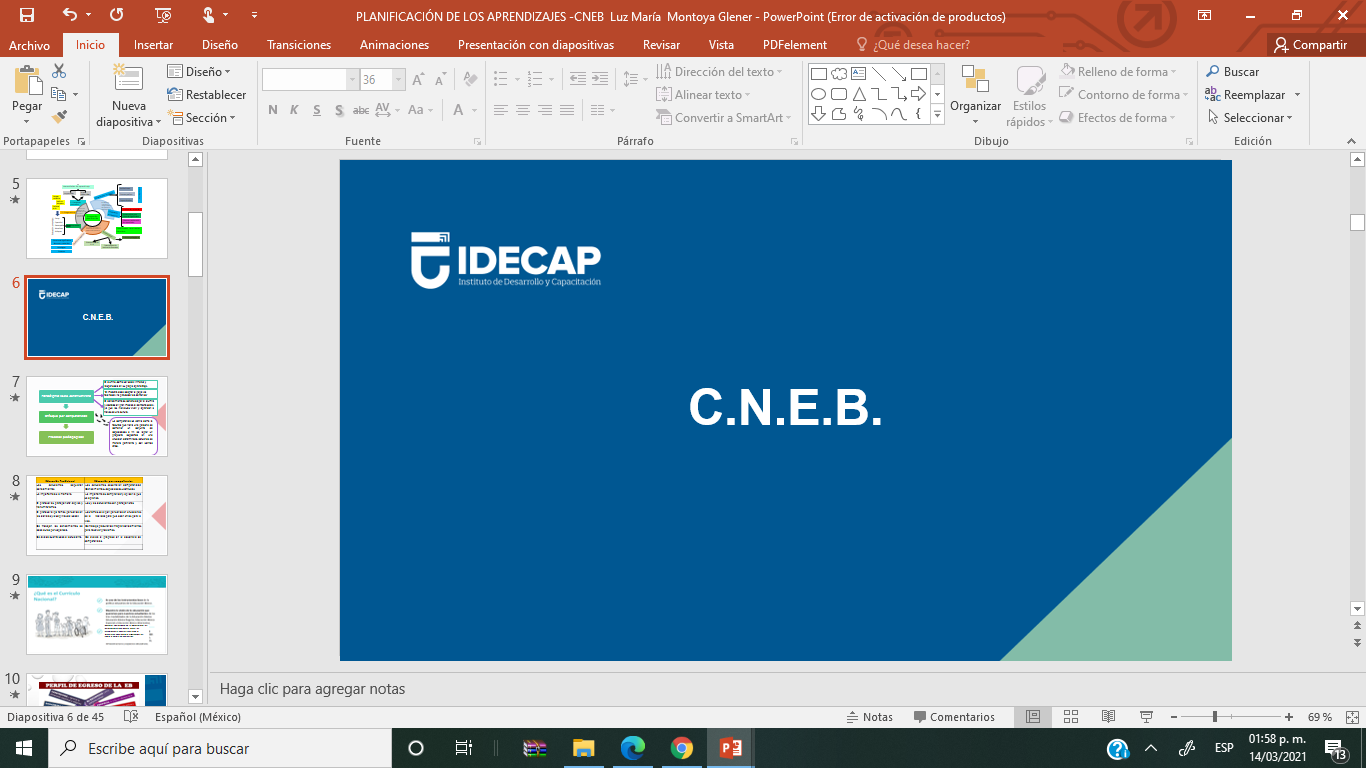 ¿Cuáles son los insumos para  determinar una evidencia?
Estándares descritos en el CNEB y sus desempeños. 
Capacidades -Competencia  
La situación o problema a enfrentar.(ajustarse)
PARTICIPAMOS
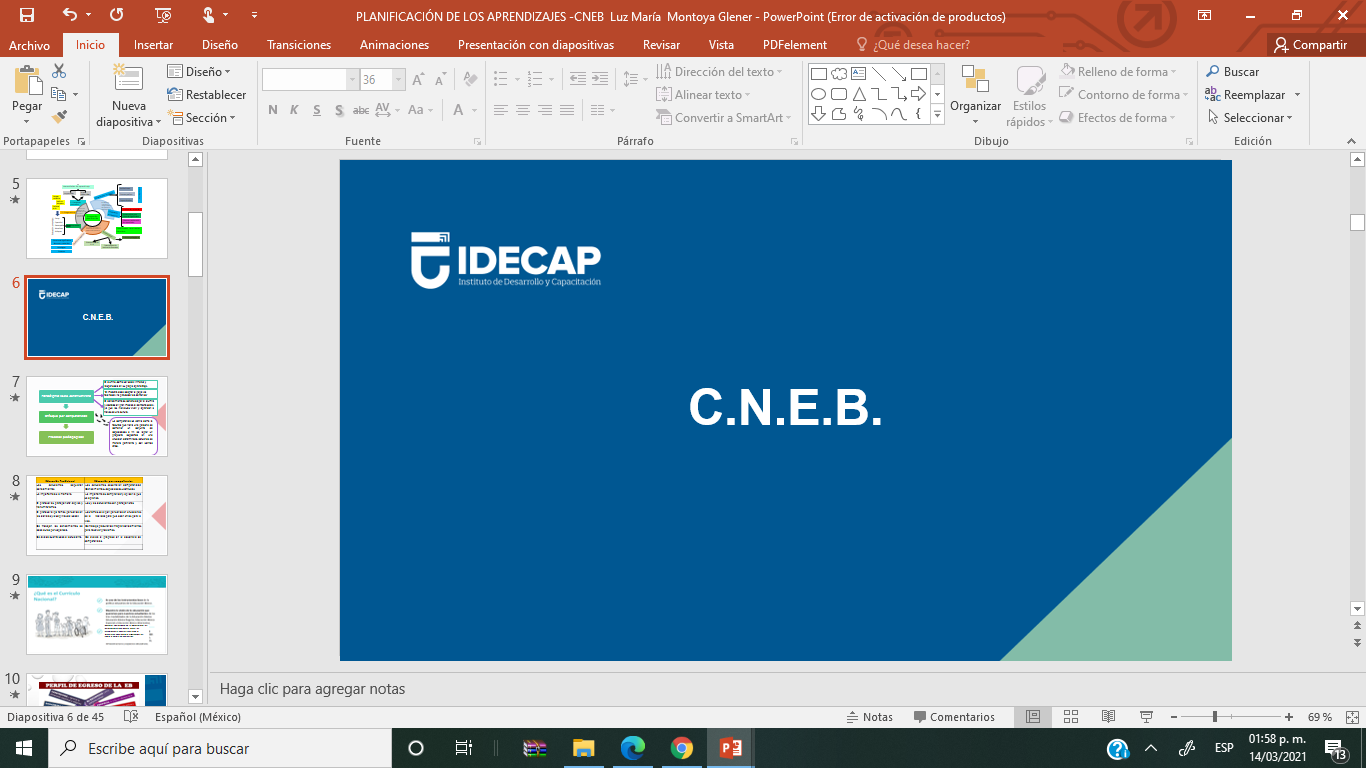 2. ¿Cuál es el proceso  para determinar una evidencia?
PARTICIPAMOS
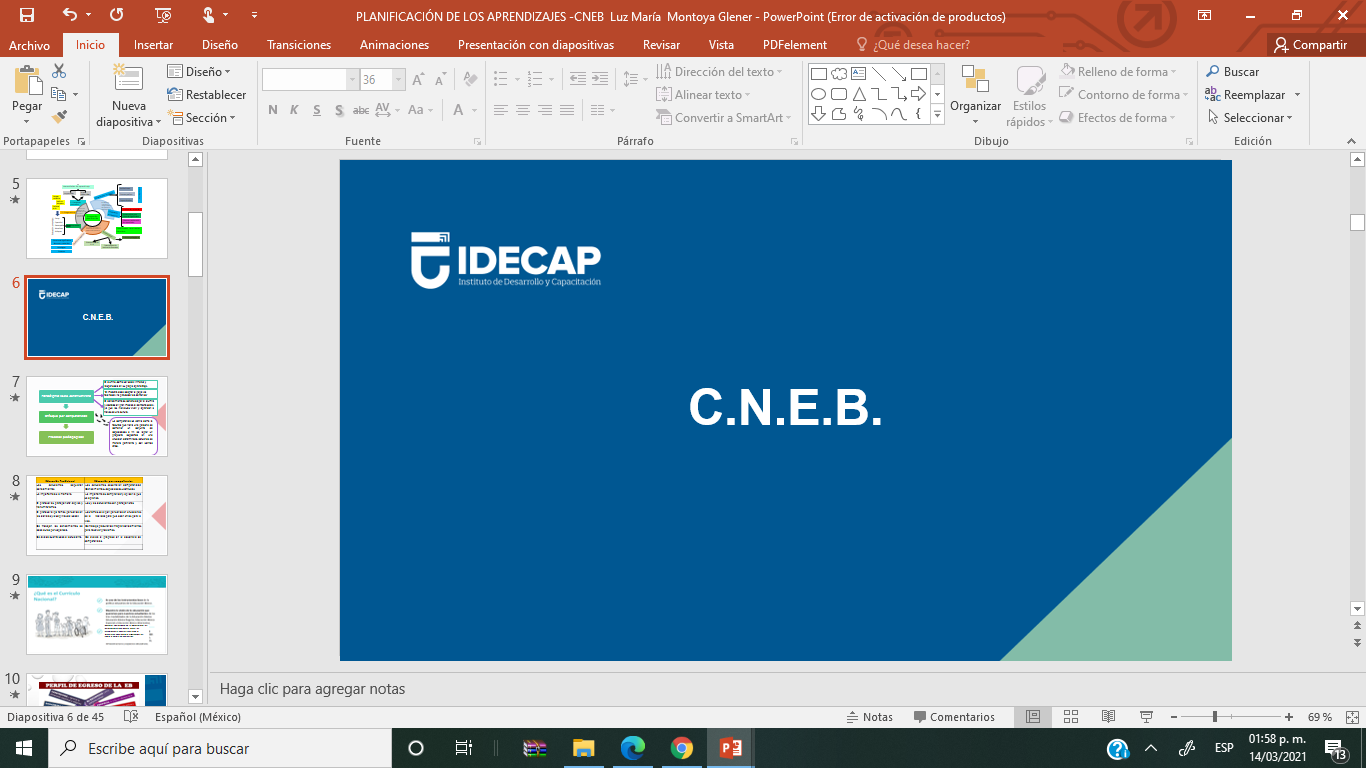 3. ¿Cómo establecer los criterios de evaluación de una evidencia?
Comprender el propósito de la situación significativa e identificar las competencias a desarrollar.
Analizar las competencias y sus capacidades.
Analizar el estándar y desempeños según el ciclo y grado.
Establecer una relación adecuada entre los estándares de aprendizaje/desempeños, el propósito y las evidencias de aprendizaje que se están solicitando en la actividad o experiencia de aprendizaje.
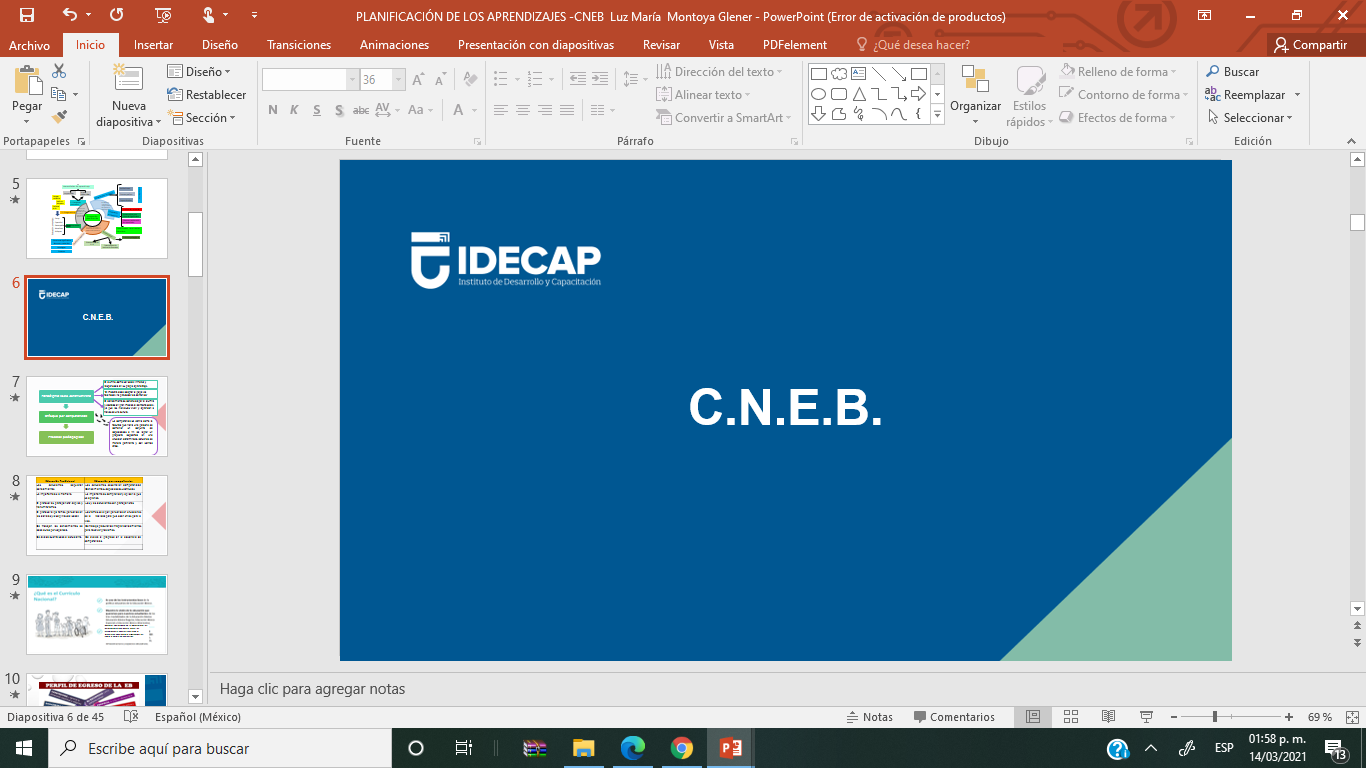 CRITERIOS DE EVALUACIÓN Y RETROALIMENTACIÓN
Ponente : Luz María Montoya Glener
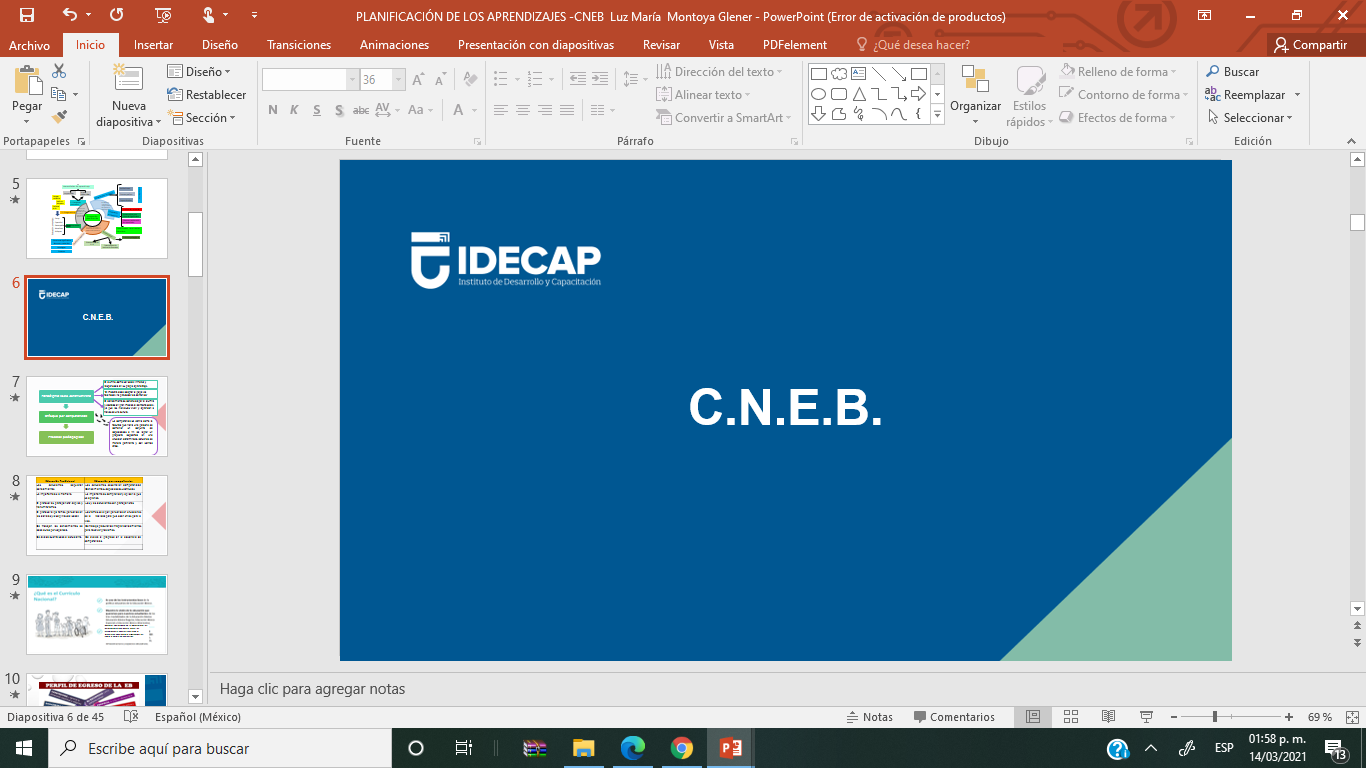 ¿Cuál es la conexión entre criterios de evaluación y retroalimentación?
Consiste en devolver a la persona, información que describa sus logros  o progresos en relación  con los criterios de evaluación.
Una retroalimentación es eficaz cuando se observan las actuaciones y/o producciones de la persona evaluada; se identifican sus aciertos, errores recurrentes y los aspectos que más atención requieren y a partir de ello brinda información oportuna que lo lleve a reflexionar sobre dichos  aspectos y a la búsqueda de estrategias que le permitan mejorar sus aprendizajes .
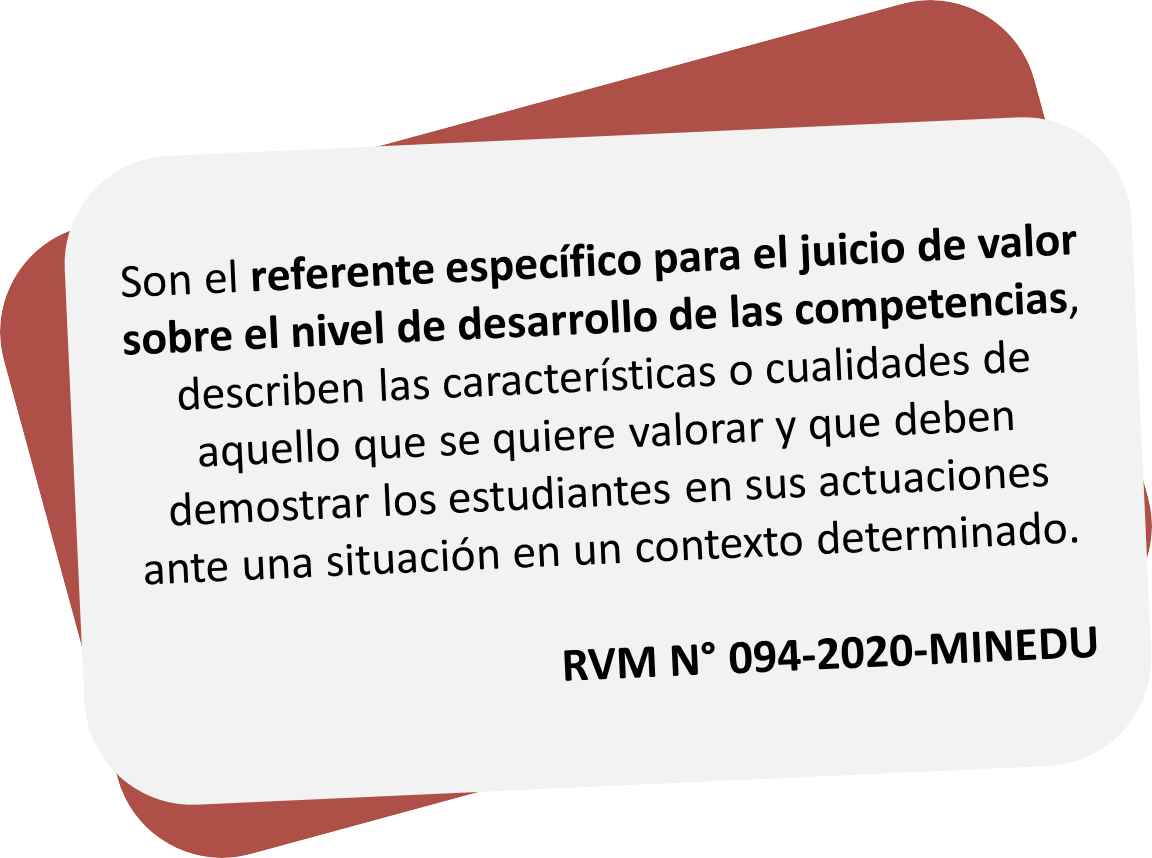 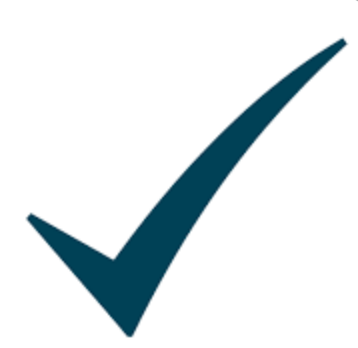 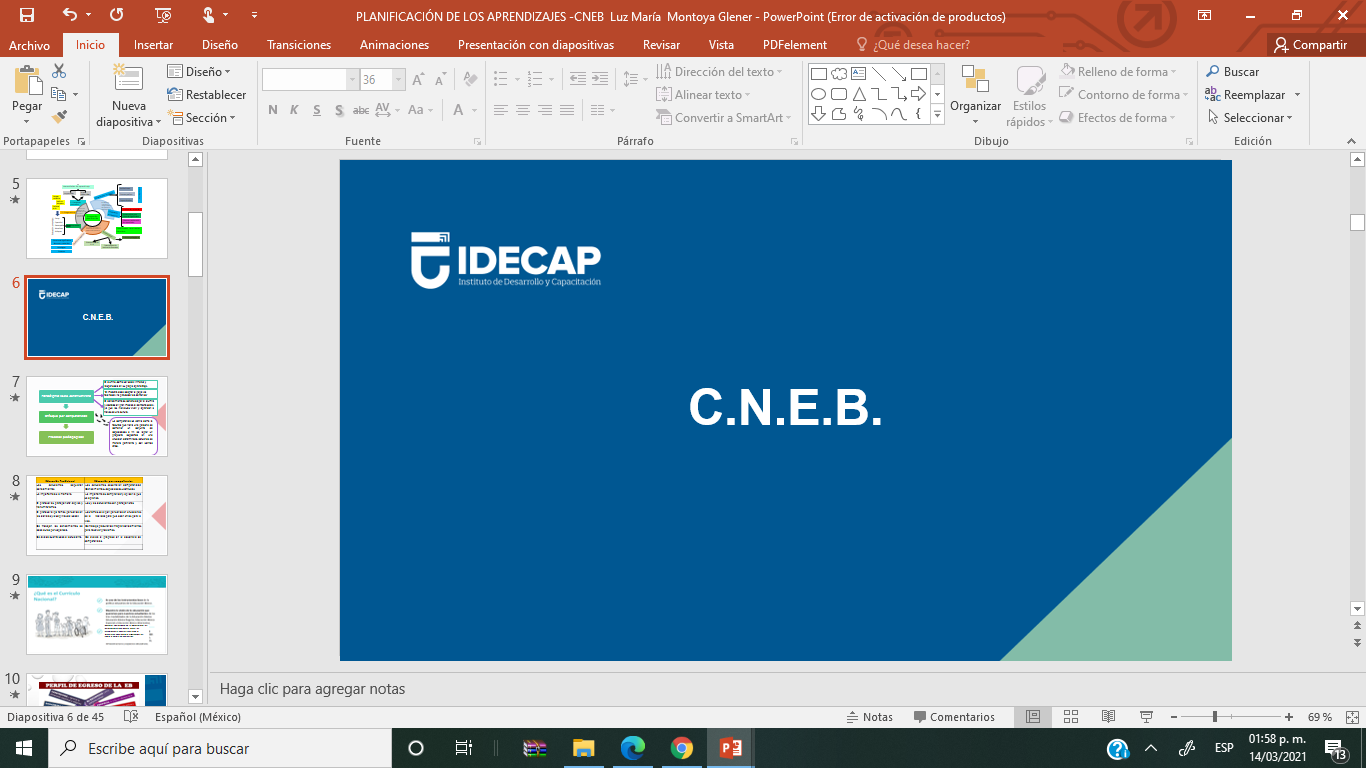 “Ven a visitar mi localidad”
Comunicación 3°- Primaria
Escribe diversos tipos de textos escritos en su lengua materna
Evidencia:
Redacta un texto informativo sobre su localidad.
Adecúa el texto a la situación comunicativa

Organiza y desarrolla las ideas en forma coherente y cohesionada

Utiliza convenciones del lenguaje escrito de forma pertinente

Reflexiona y evalúa la forma, el contenido  y contexto  del texto escrito
Comunicación 3°- Primaria
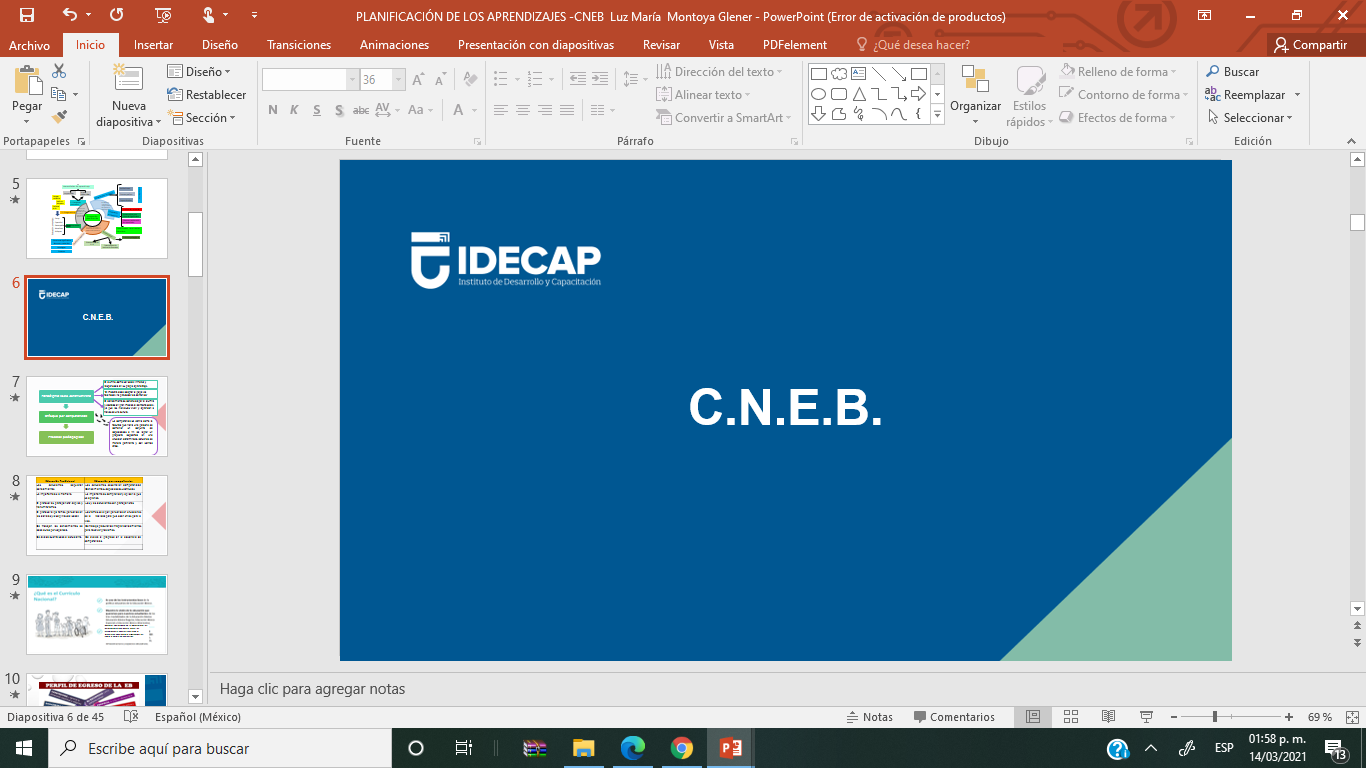 Escribe diversos tipos de textos escritos en su lengua materna
“VEN A VISITAR MI LOCALIDAD”
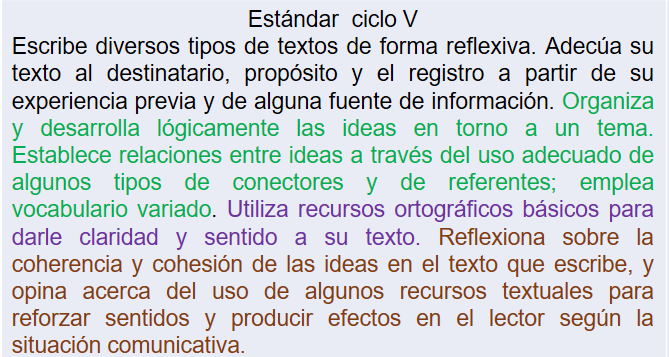 Estándar Ciclo  IV
“VEN A VISITAR MI LOCALIDAD”
Desempeño 3er grado
Comunicación 3°- Primaria
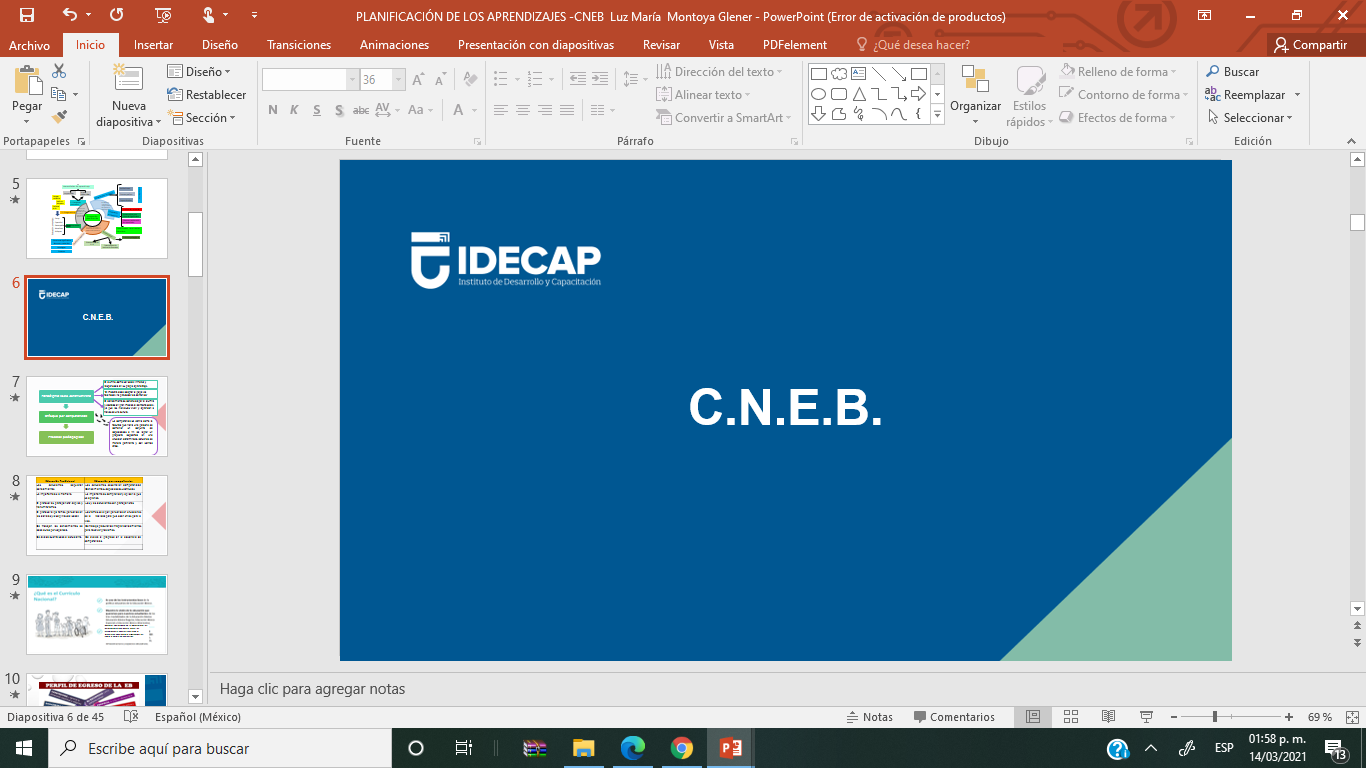 Escribe diversos tipos de textos escritos en su lengua materna
Escribe diversos tipos de textos  un texto adecuándose al destinatario y tipo textual de acuerdo al propósito  comunicativo ,e incorporando un vocabulario pertinente así como algunos términos propios de los campos del  saber.
Desarrolla sus ideas en torno al  tema  evitando salirse de este ,contradice y reitera información innecesariamente ,aunque en ocasiones puede presentar vacíos de información.
Utiliza recursos gramaticales y ortográficos (por ejemplo, las mayúsculas y el punto final) que contribuyen a dar sentido a su texto. 
Reflexiona sobre el texto que escribe ,revisando si se adecúa al destinatario , tema y tipo textual, así como la coherencia entre las ideas, el uso de algunos conectores y referentes ,vocabulario pertinente, además de los recursos ortográficos empleados para mejorar y garantizar el sentido de su texto.
Comunicación 3°- Primaria
“VEN A VISITAR MI LOCALIDAD”
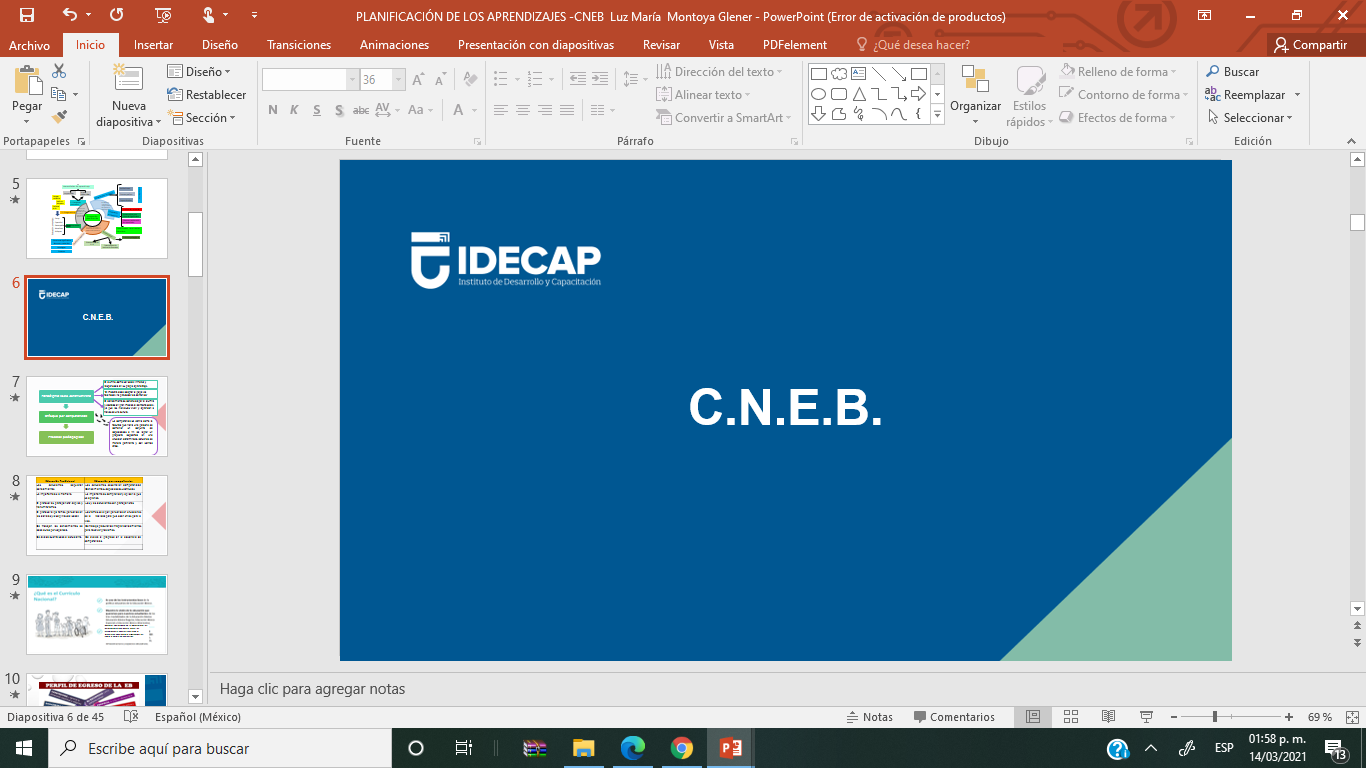 Desempeño 3er grado
Escribe diversos tipos de textos escritos en su lengua materna
Escribe diversos tipos de textos  un texto informativo adecuándose al destinatario y tipo textual de acuerdo al propósito  de dar a conocer  nuestra localidad comunicativo ,e incorporando un vocabulario pertinente así como algunos términos propios de los campos del  saber
Desarrolla sus ideas en torno al  tema  difundir nuestra localidad evitando salirse de este ,contradice y reitera información innecesariamente ,aunque en ocasiones puede presentar vacíos de información
Utiliza recursos gramaticales y ortográficos  (por ejemplo, las mayúsculas y el punto final) que contribuyen a dar sentido a su texto. 
Reflexiona sobre el texto informativo que escribe ,revisando si se adecúa al destinatario ,propósito de difusión  sobre nuestra localidad, tema y tipo textual, asi como la coherencia entre las ideas, el uso de algunos conectores y referentes ,vocabulario pertinente, además de los recursos ortográficos empleados para mejorar y garantizar el sentido de su texto.
“VEN A VISITAR MI LOCALIDAD”
Desempeños  Precisados 3er grado
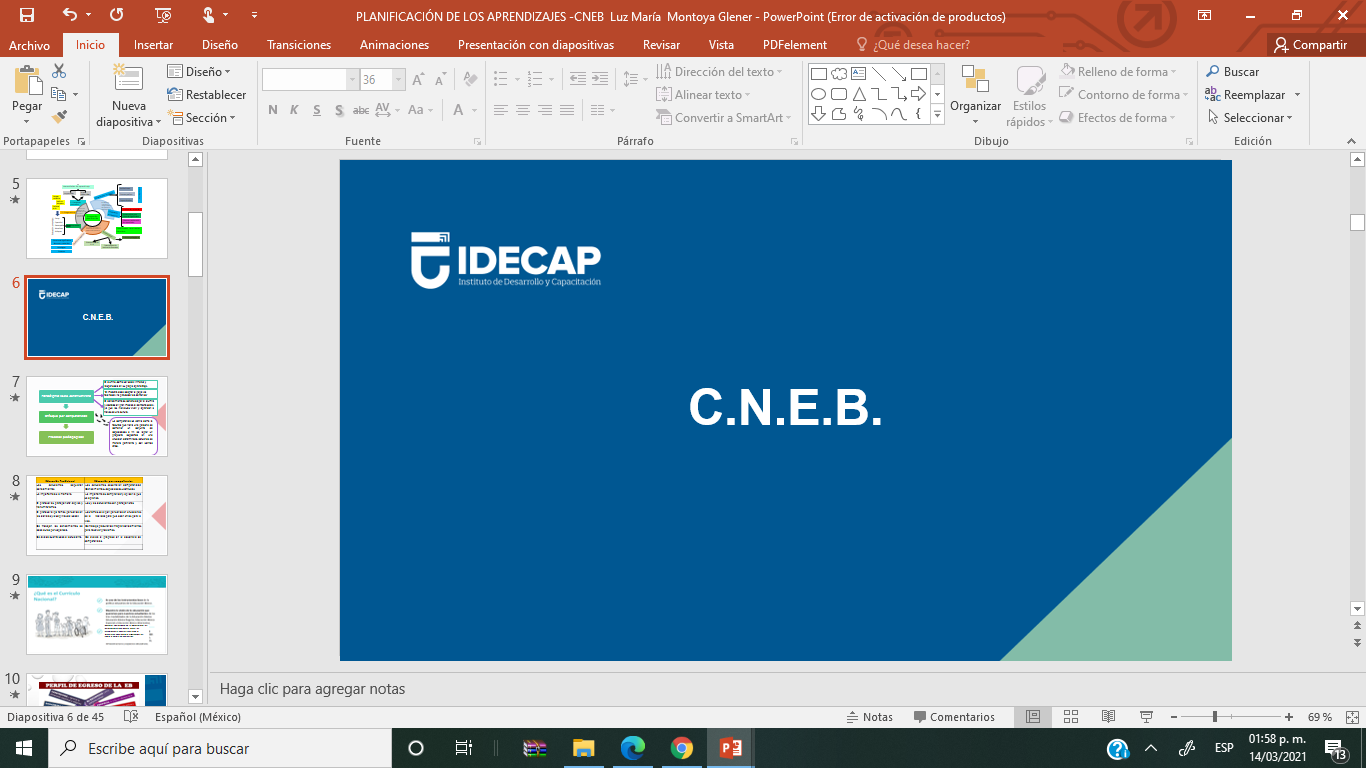 Comunicación 3°- Primaria
Escribe diversos tipos de textos escritos en su lengua materna
Escribe un texto informativo adecuándose al destinatario y tipo textual de acuerdo al propósito  de dar a conocer  nuestra localidad ,e incorporando un vocabulario pertinente así como algunos términos propios de los campos del  saber
Desarrolla sus ideas en torno al difundir nuestra localidad evitando salirse del tema. 
Utiliza recursos ortográficos que contribuyen a dar sentido a su texto al texto informativo para difundir nuestra localidad.
Reflexiona sobre el texto informativo que escribe ,revisando si se adecúa al destinatario ,propósito de difusión  sobre nuestra localidad, tema y tipo textual, así como la coherencia entre las ideas, el uso de algunos conectores, vocabulario pertinente, además de los recursos ortográficos empleados para mejorar y garantizar el sentido de su texto.
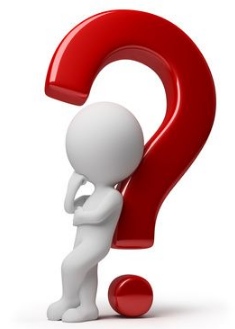 CREAMOS CRITERIOS DE EVALUACIÓN
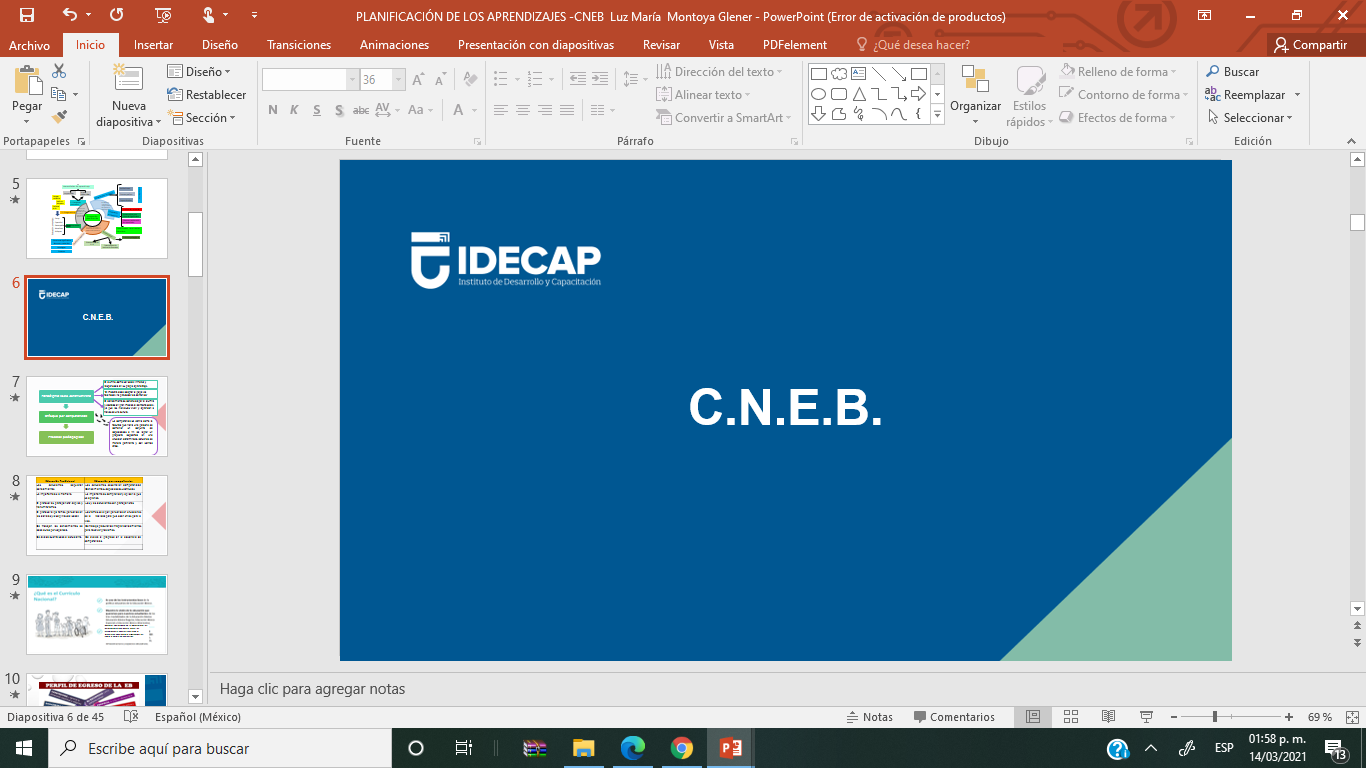 Adecúa el texto informativo a la situación comunicativa, considerando la oportunidad de  difundir su localidad
Desarrolla sus ideas en torno al tema información sobre mi localidad  para su difusión
EVIDENCIA
Redacta un texto informativo sobre su localidad y lo comparte
Escribe con coherencia y cohesión, considerando vocabulario pertinente ,los conectores y  ortografía
Reflexiona sobre el texto informativo para compartir su localidad ,revisando si se adecúa al destinatario propósito de difusión y tipo textual.
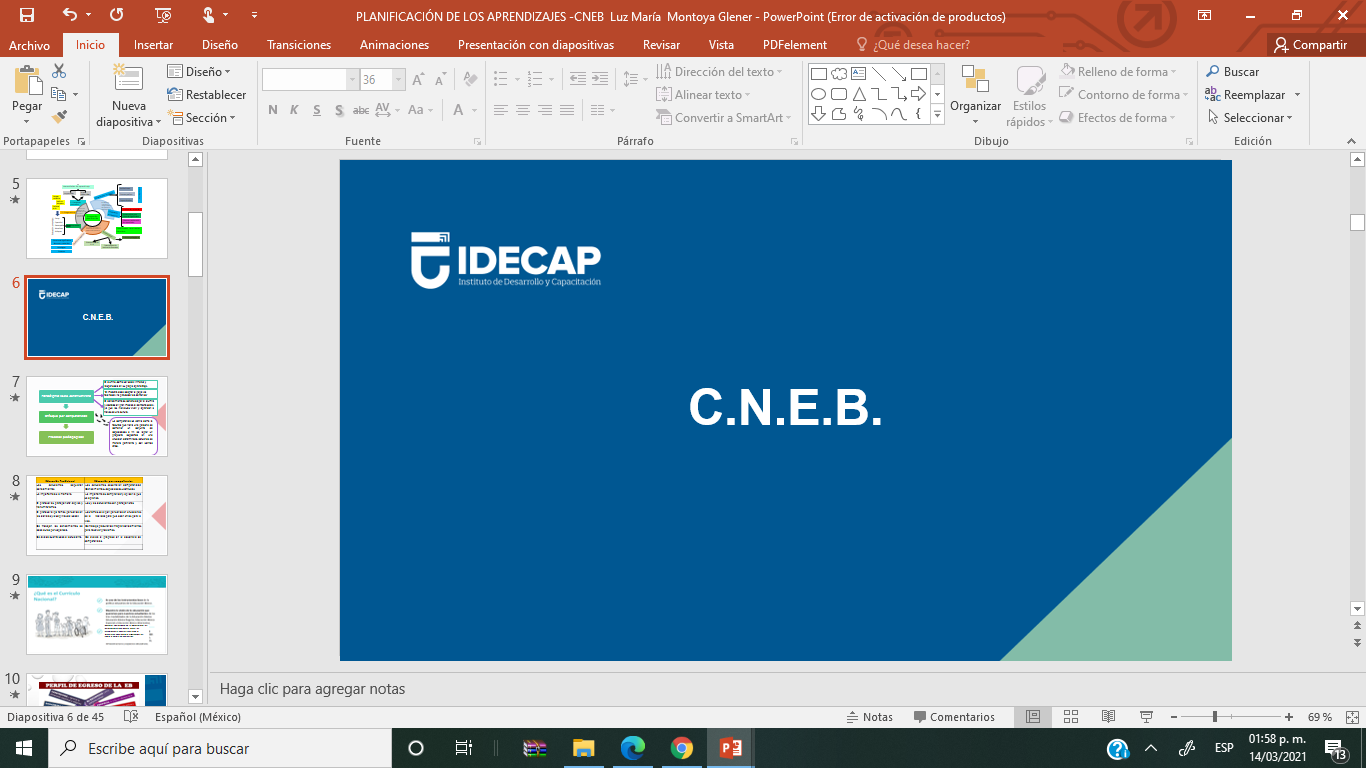 Metacognición
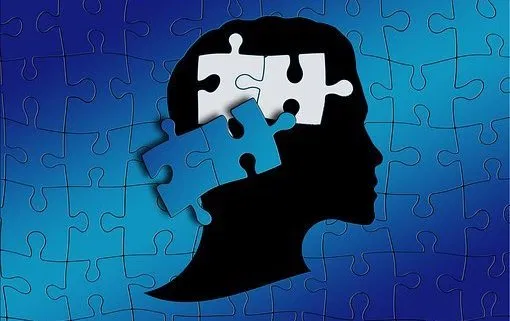 ¿Qué es lo que has aprendido en esta sesión?

¿Qué dificultades has tenido?

¿Cómo te va a servir lo aprendido en tu práctica pedagógica?
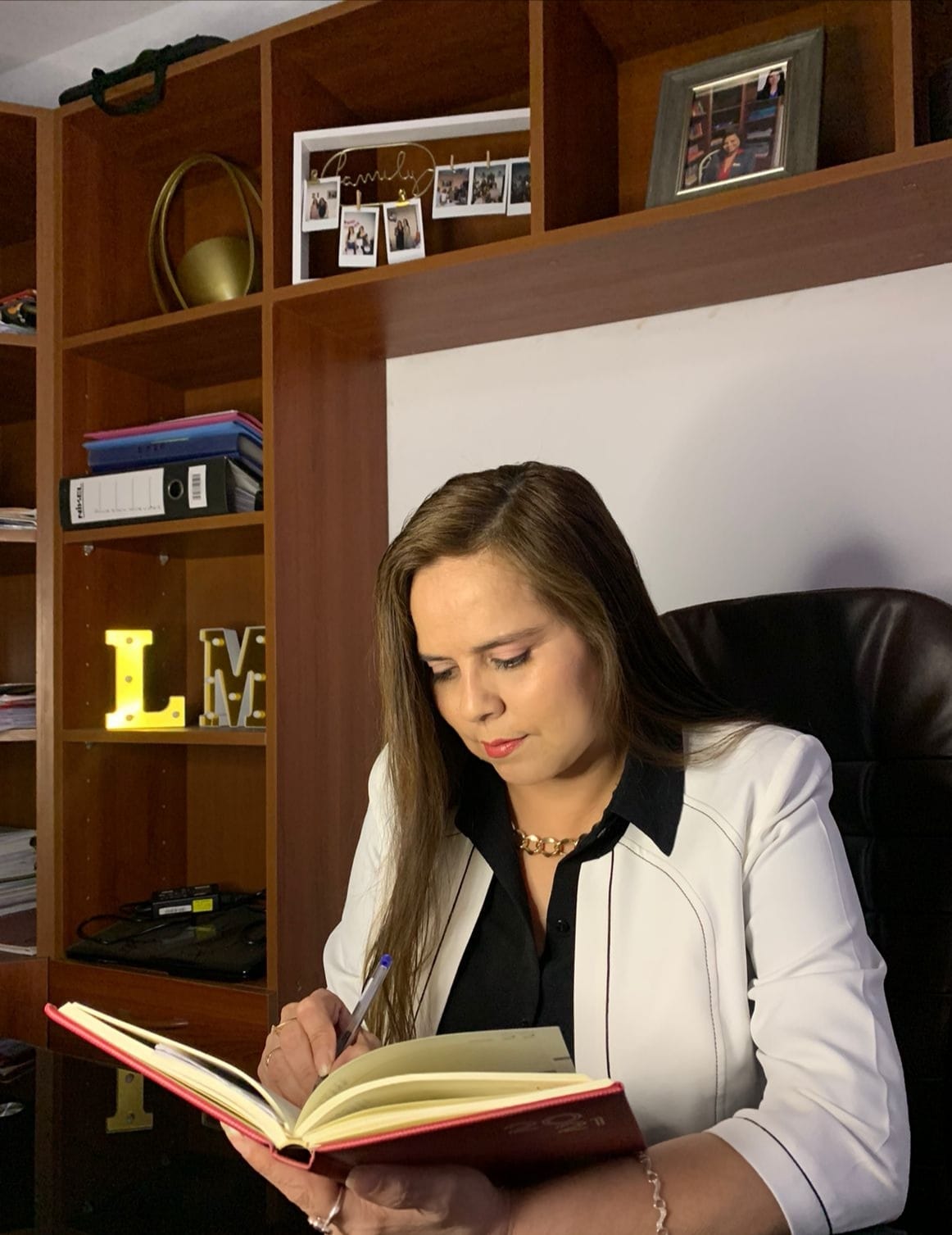 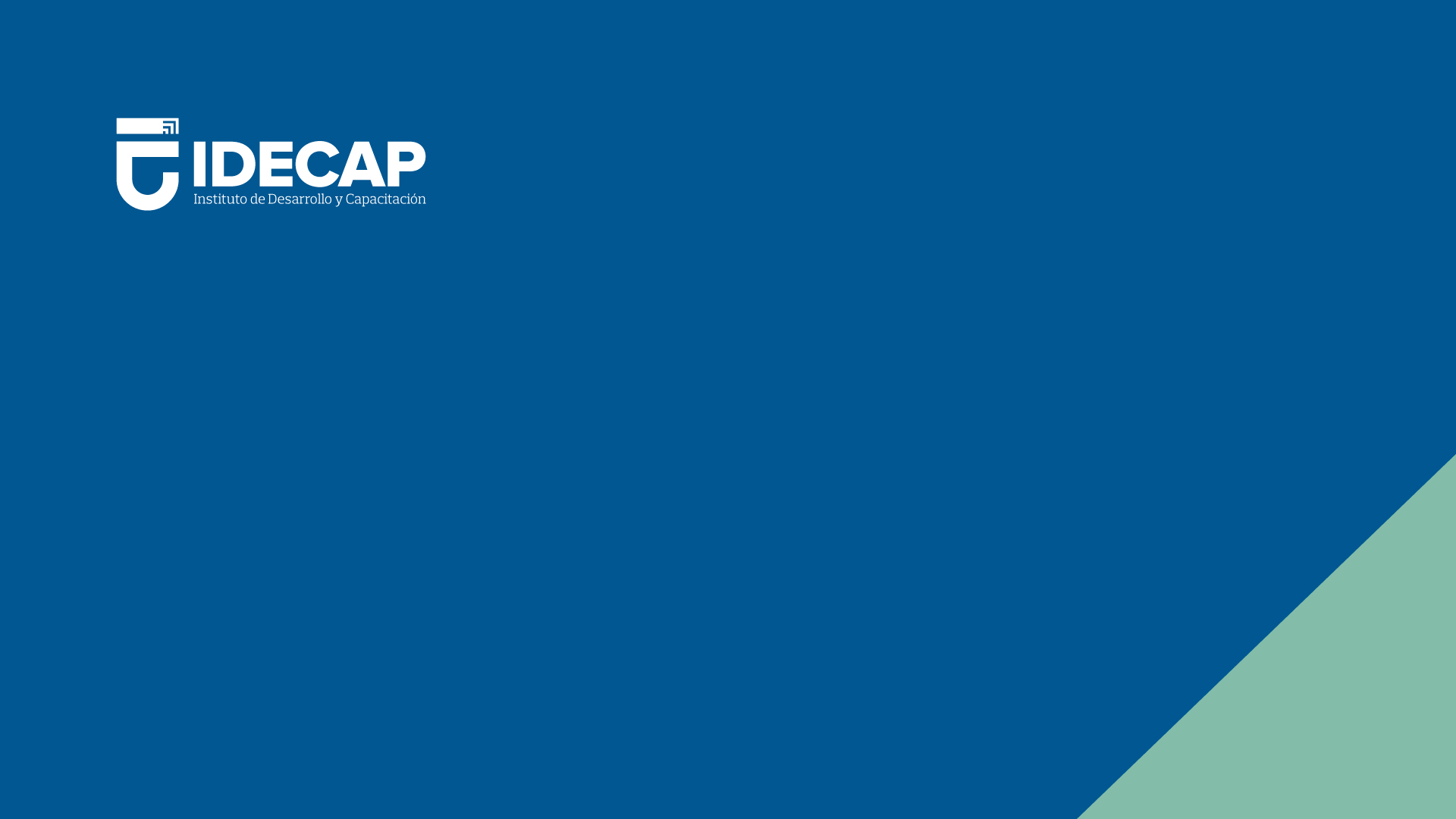 GRACIAS
LUZ MARÍA MONTOYA GLENER

CAPACITADORA DOCENTE